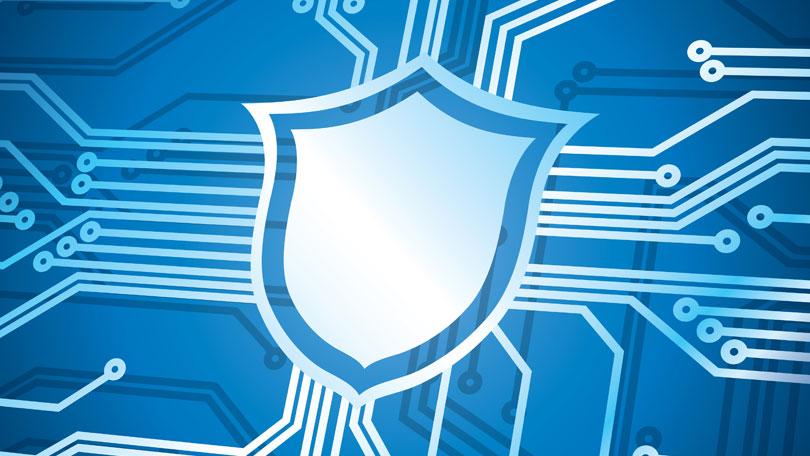 МБДОУ ЦРР №28 «Огонёк»
Интерактивная игра: 
«Безопасность в Интернете».
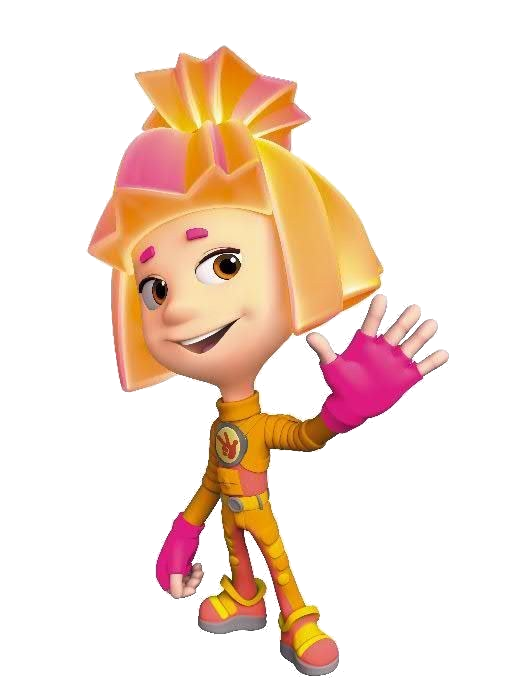 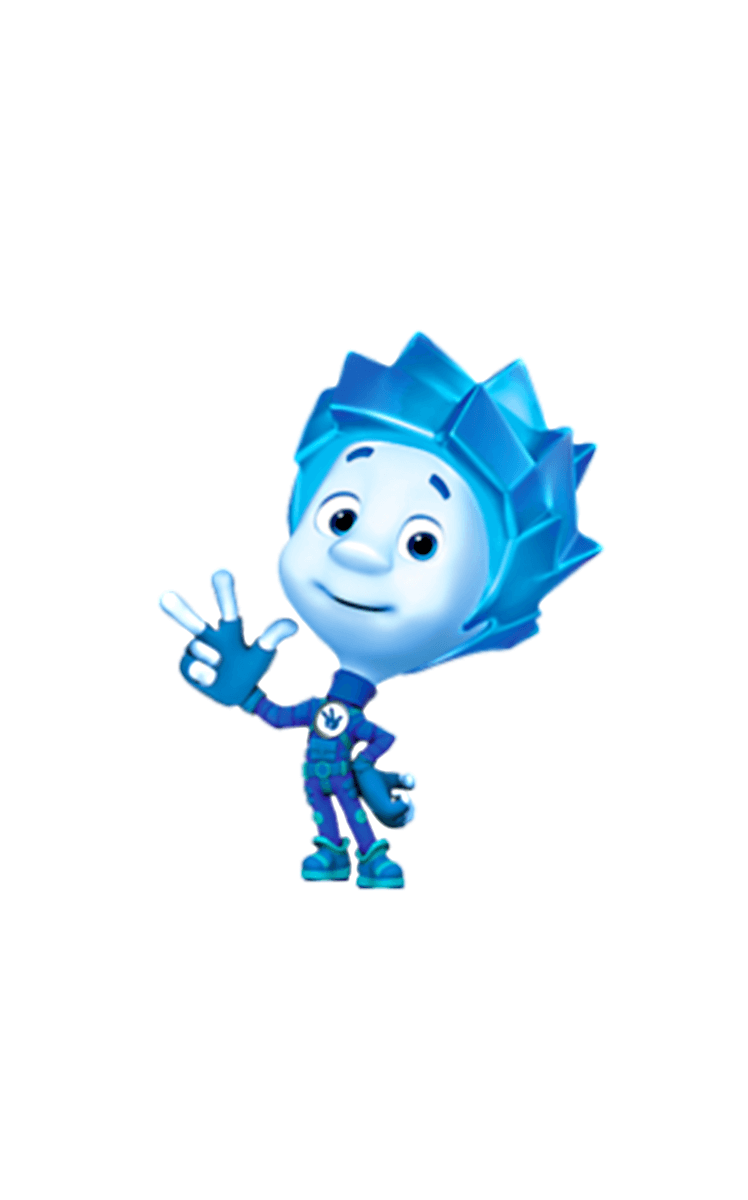 Разработали: Рудакова А.А.
                Савко Т.В.
2025
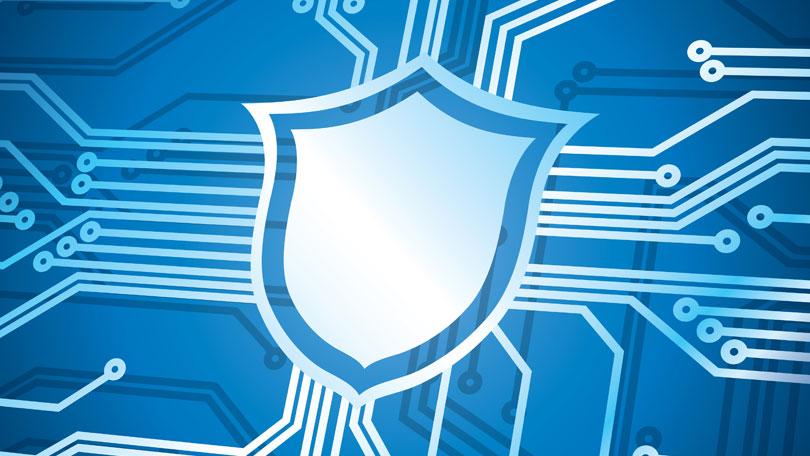 Интерактивная игра
«Безопасность в ИНТЕРНЕТЕ»
Правила игры
Начать игру
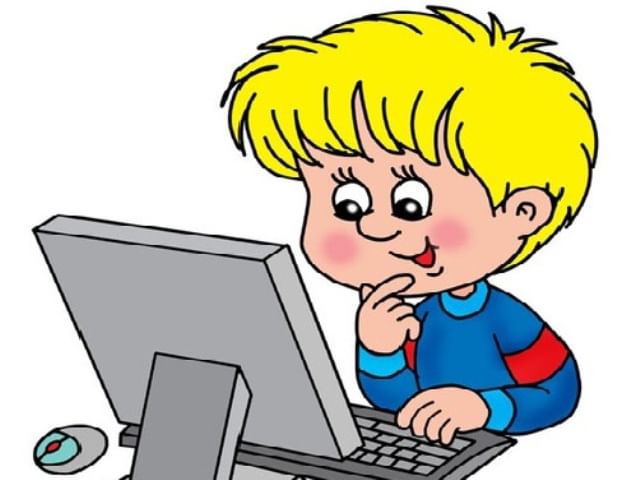 1 тур
2 тур
3 тур
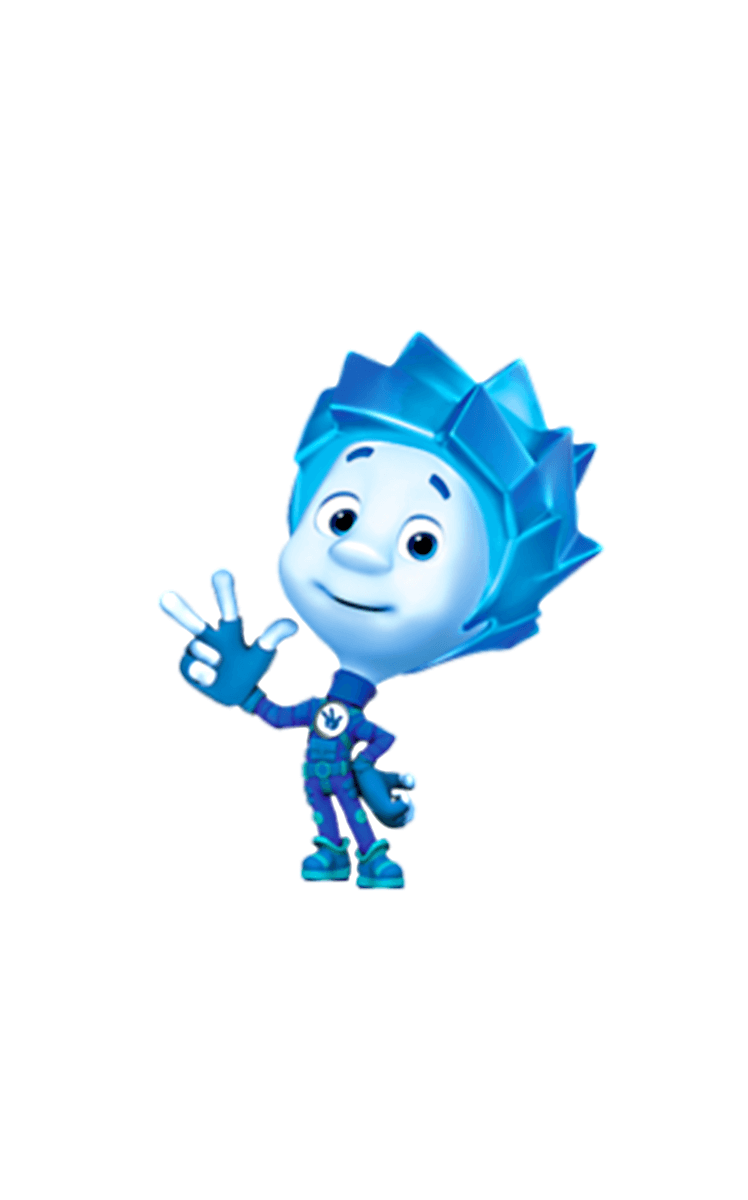 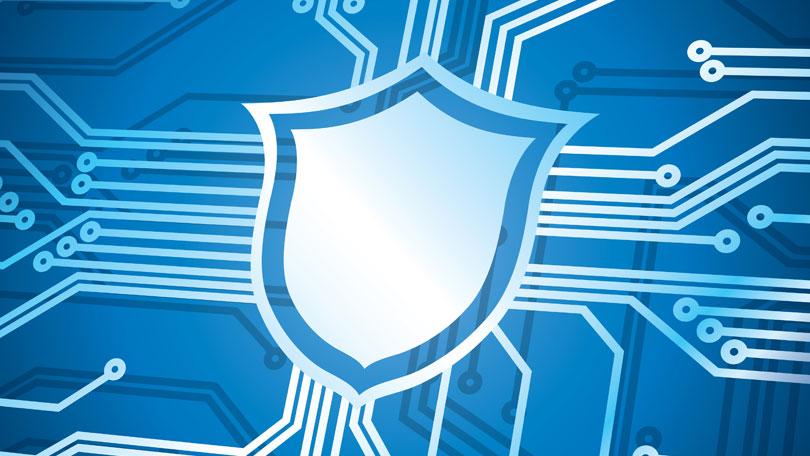 ПРАВИЛА ИГРЫ
1 тур – Отгадай-ка
Вам нужно отгадать загадку и проверить, правильный ответ, нажав на кнопку «проверить»!
2 тур – Да-Нет
Вам необходимо отвечать на вопросы да или нет, как только на все вопросы вы ответили правильно, вы переходите на третий тур!
3 тур – Верно- неверно!
Выберите правильную картинку, кликнув на нее мышкой!
ВЫХОД
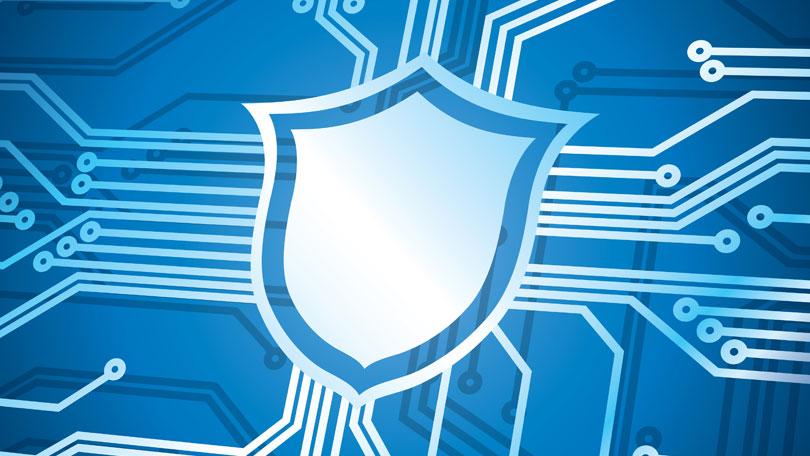 1 тур – отгадай-ка
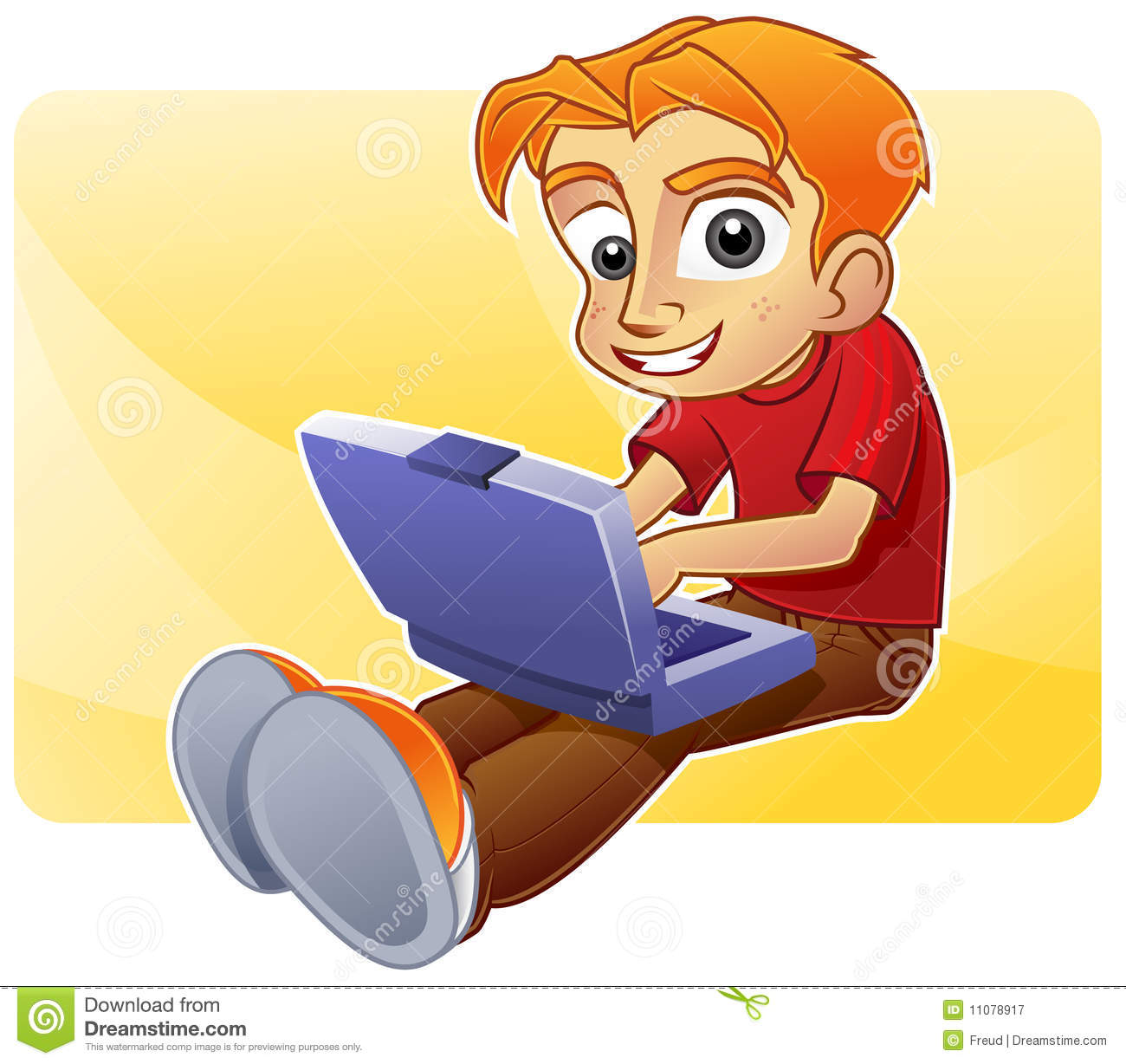 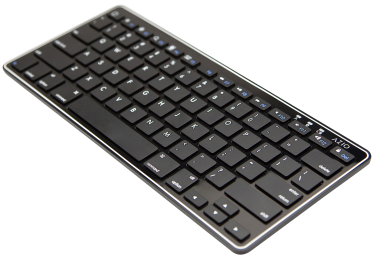 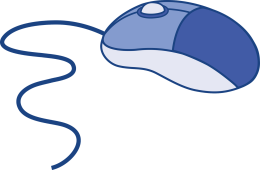 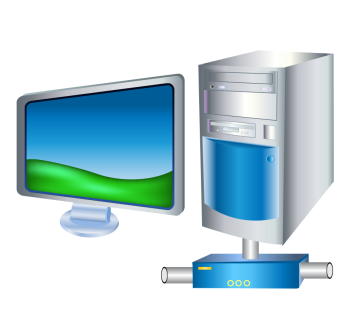 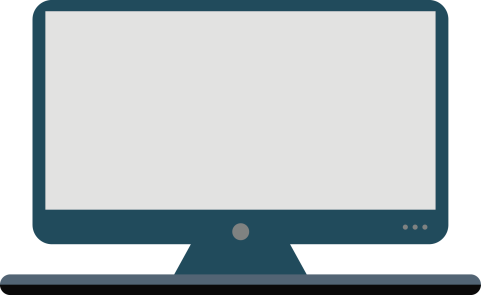 Начать
Выход
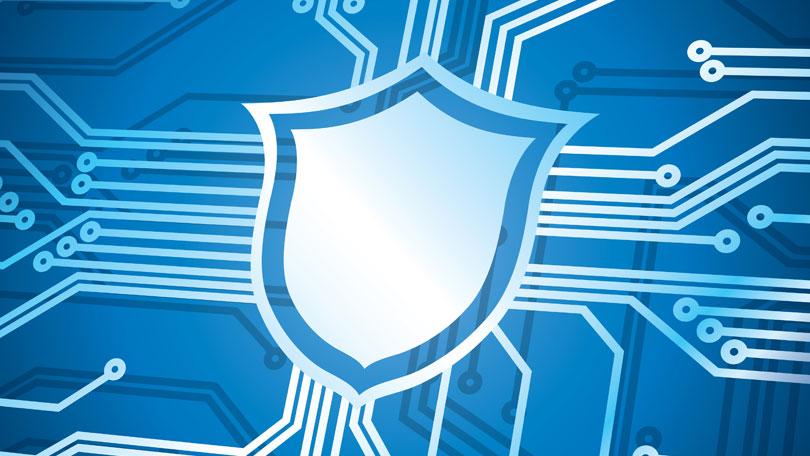 Что за чудо-агрегат
Может делать все подряд -
Петь, играть, читать, считать,
Самым лучшим другом стать
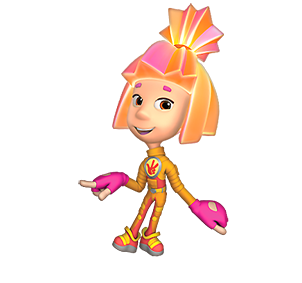 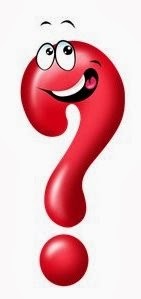 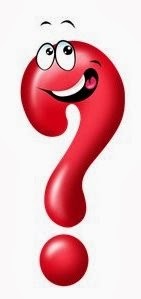 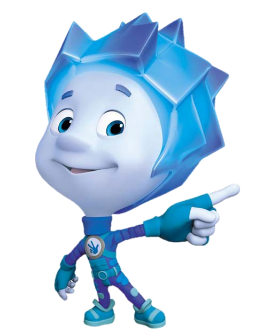 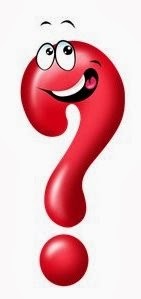 Проверить
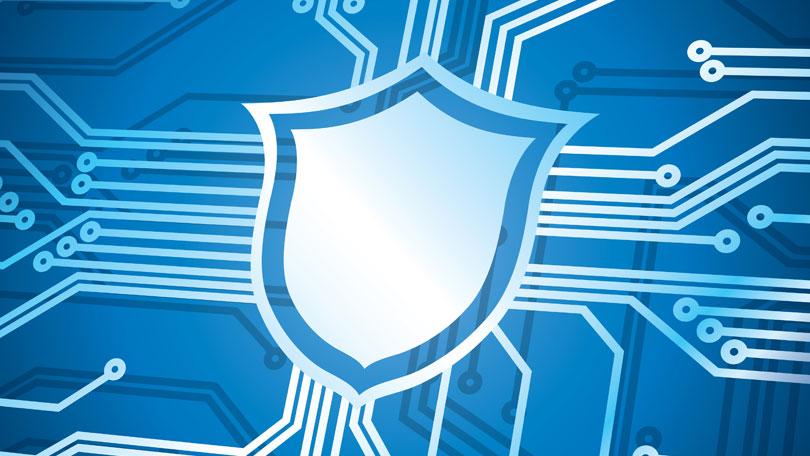 Компьютер
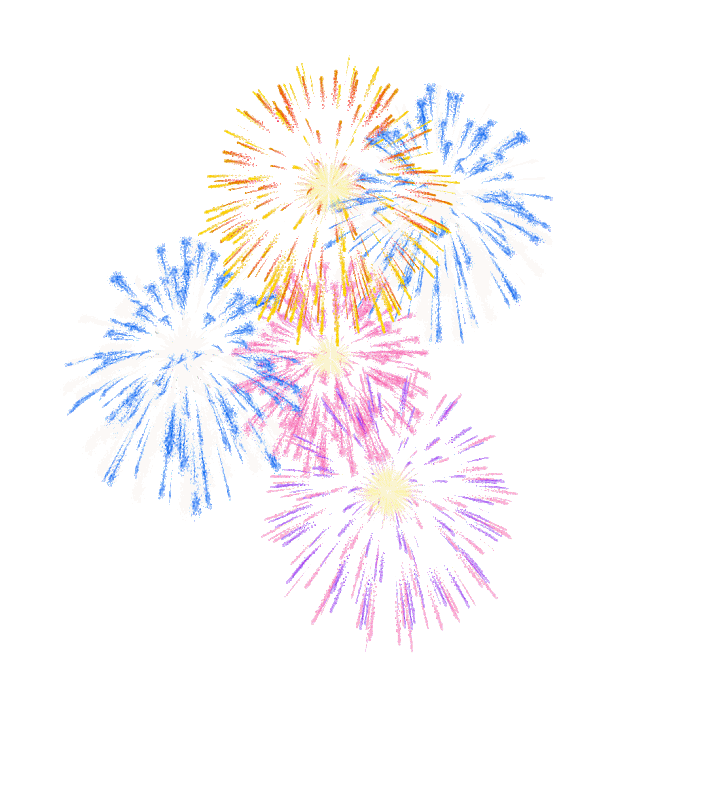 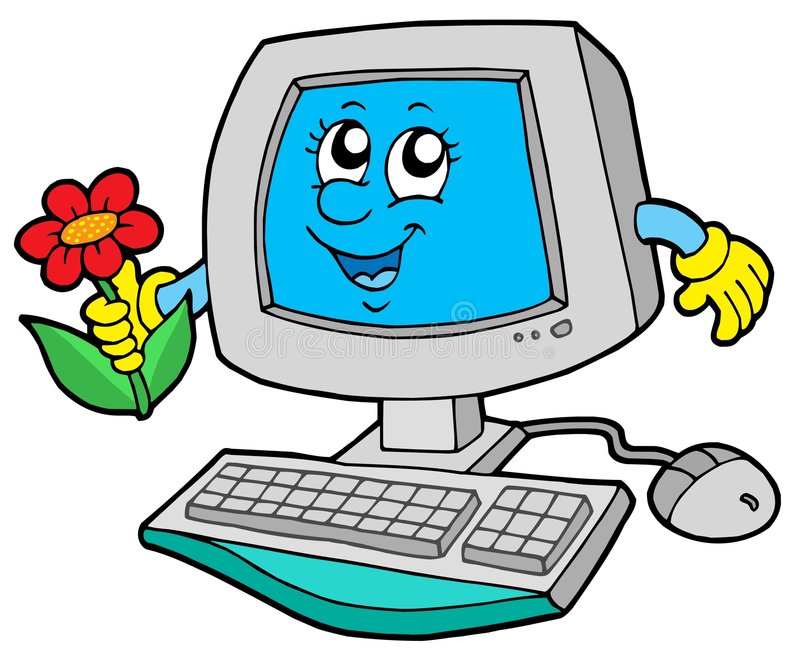 Далее
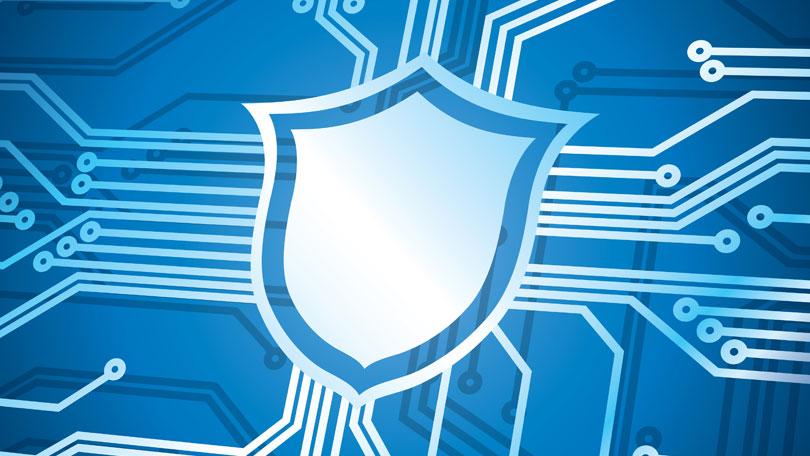 На столе он перед нами, на него направлен взор,  подчиняется программе, носит имя …
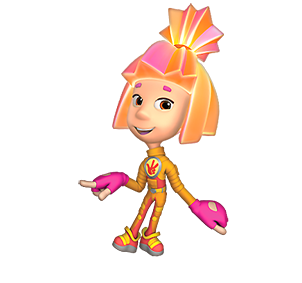 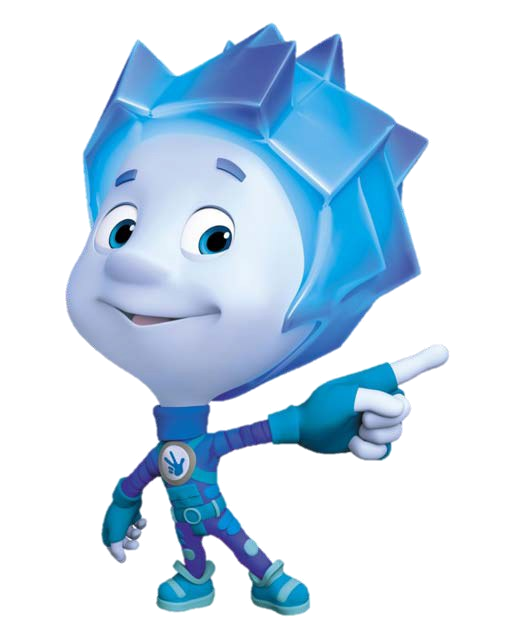 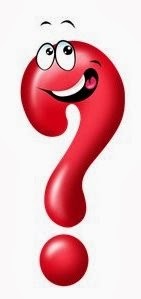 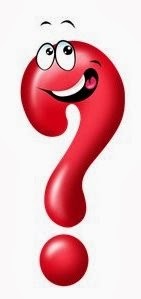 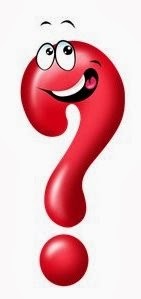 Проверить
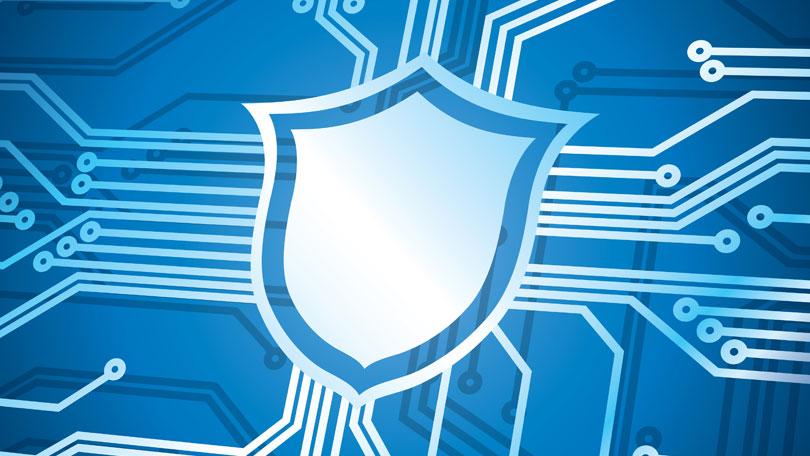 Монитор
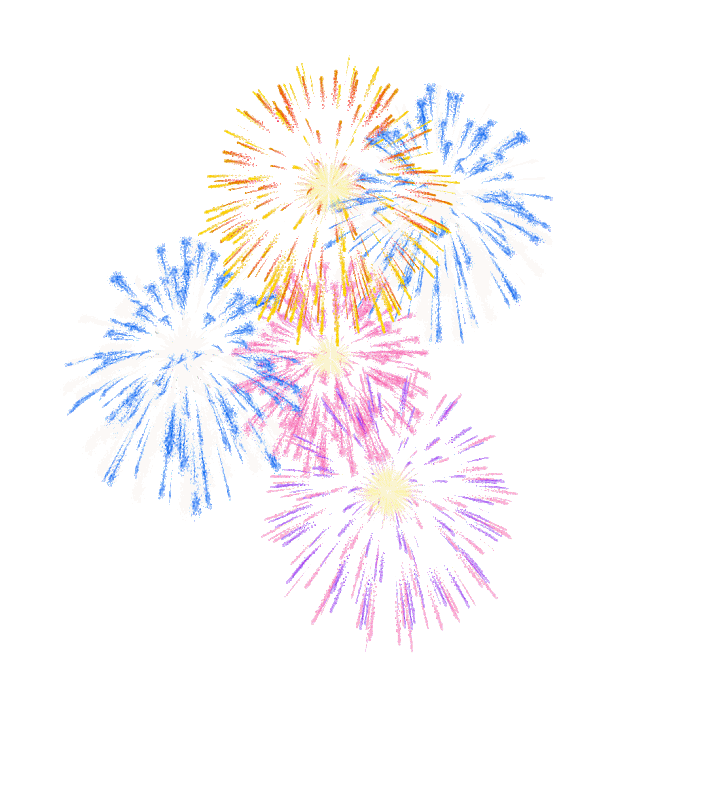 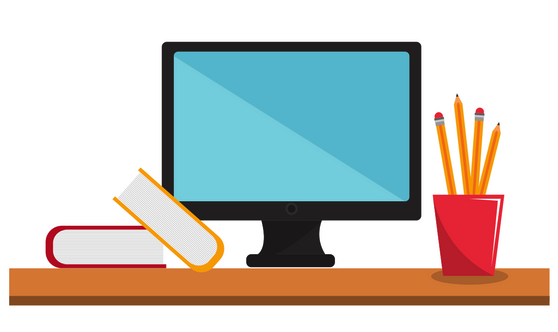 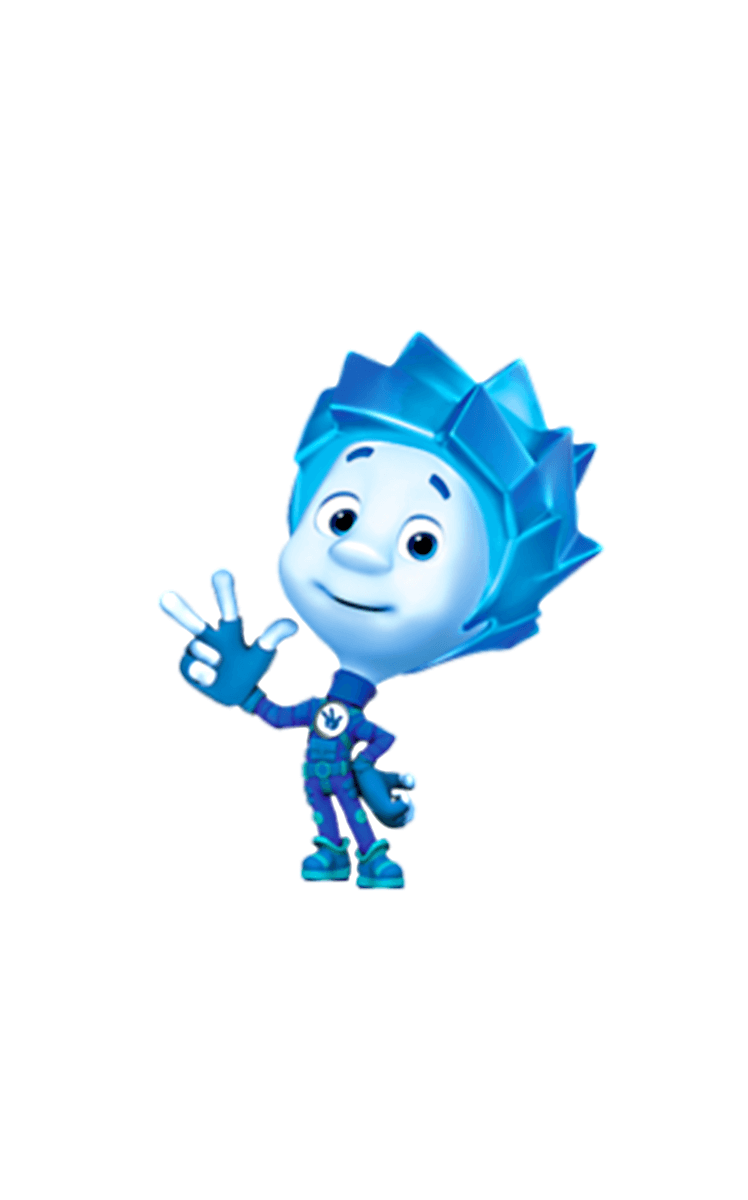 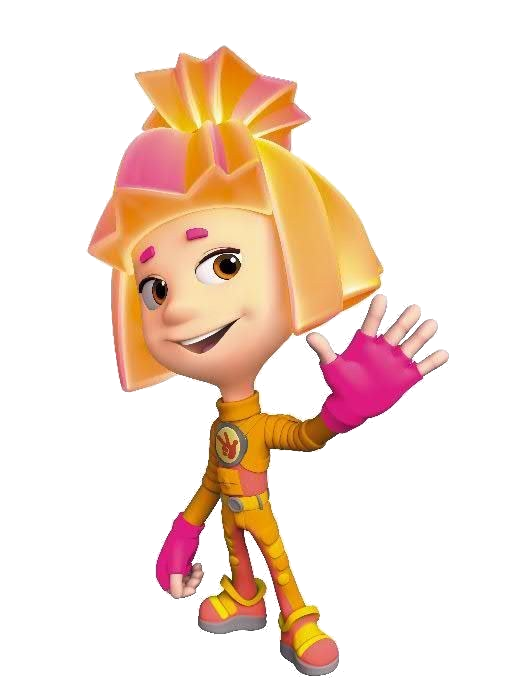 Далее
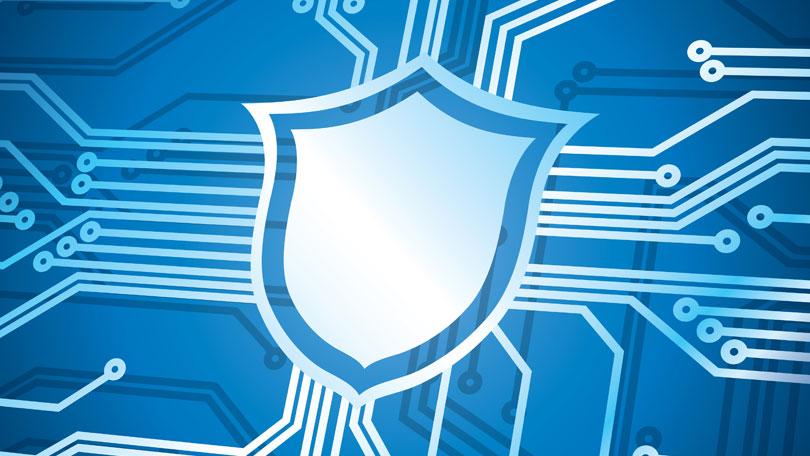 По ковру зверек бежит,
То замрет, то закружит,
Коврика не покидает,
Что за зверь, кто угадает?
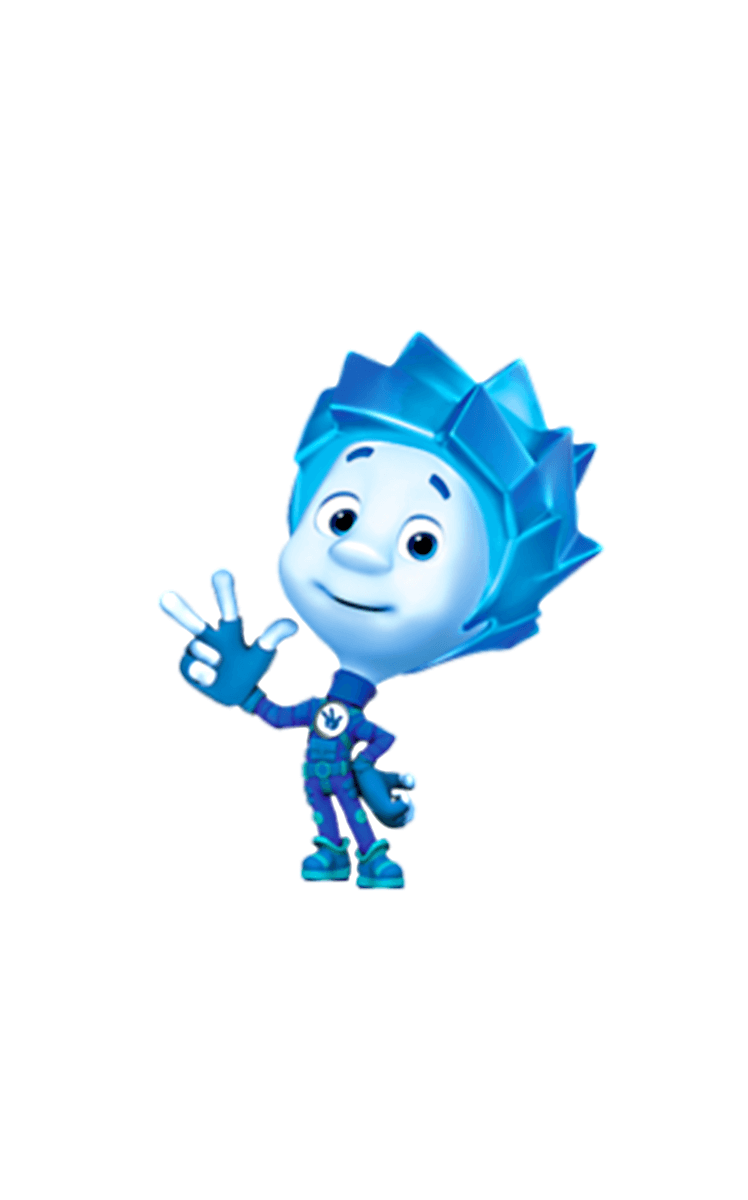 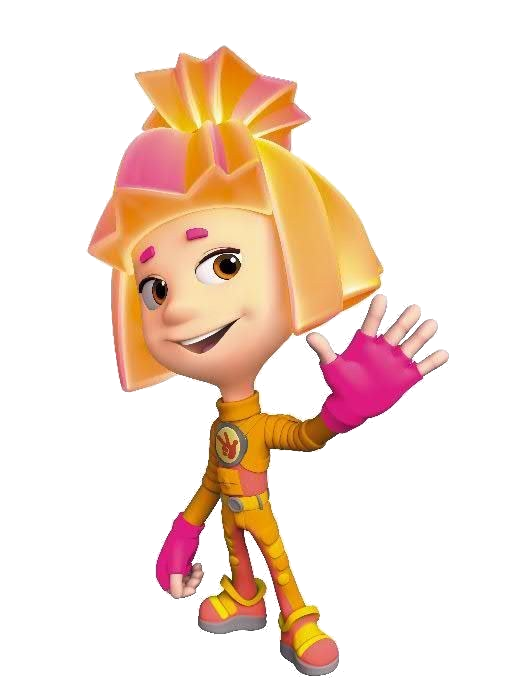 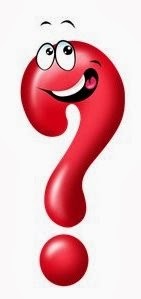 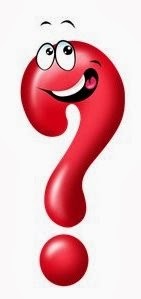 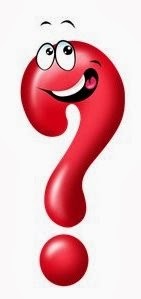 Проверить
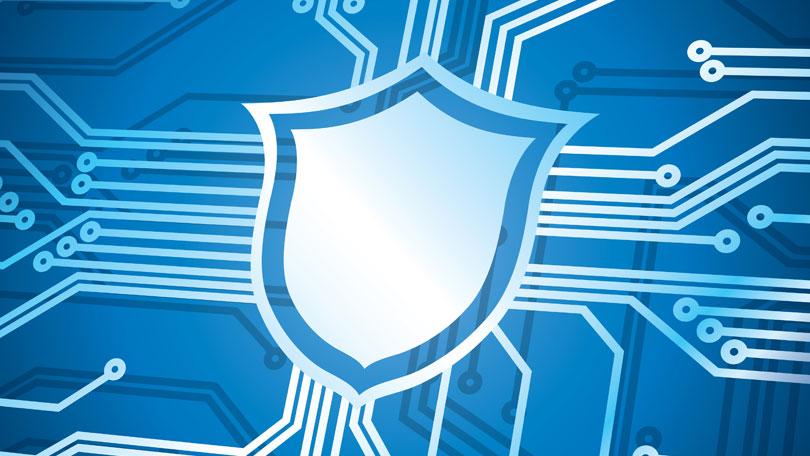 Компьютерная мышь
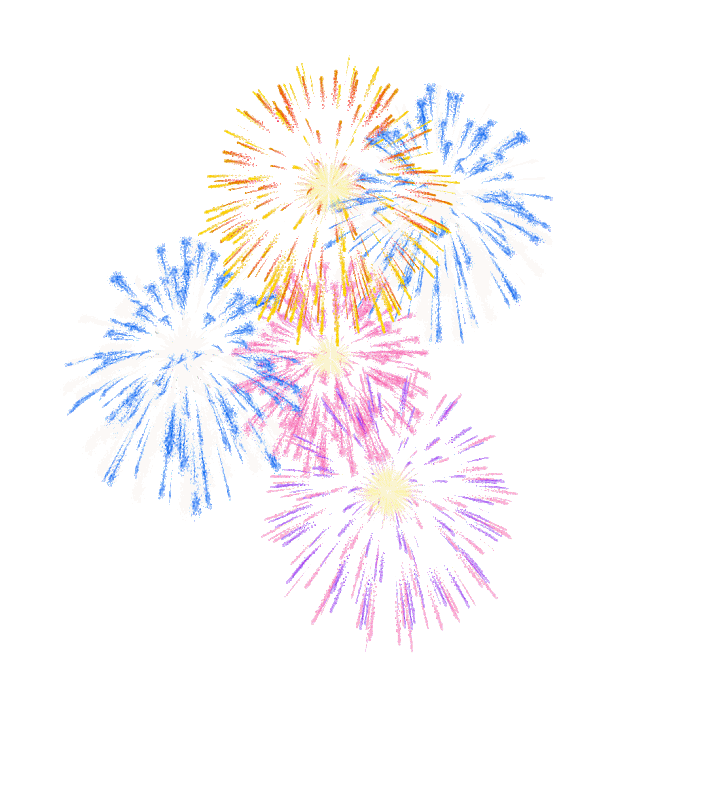 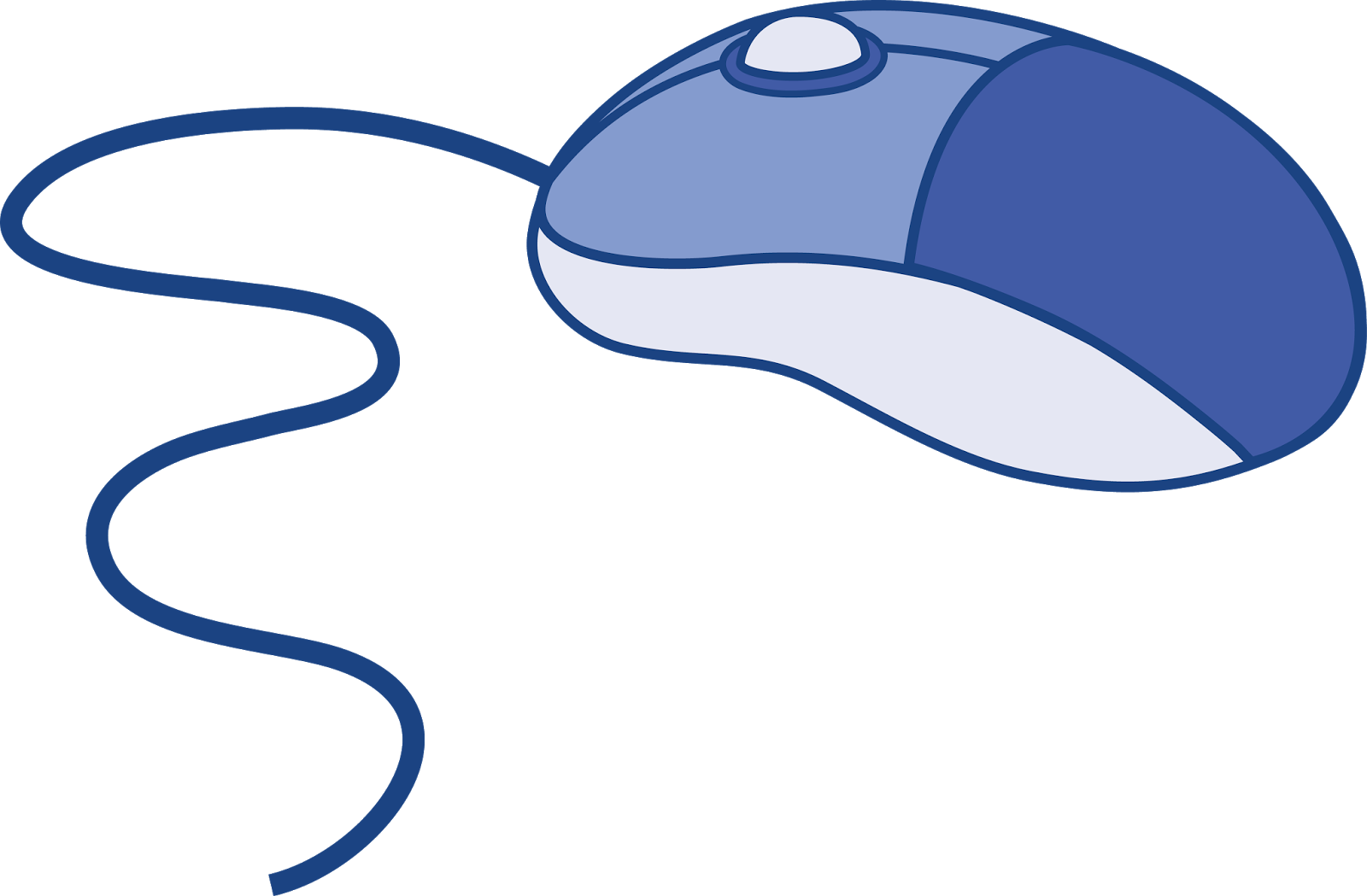 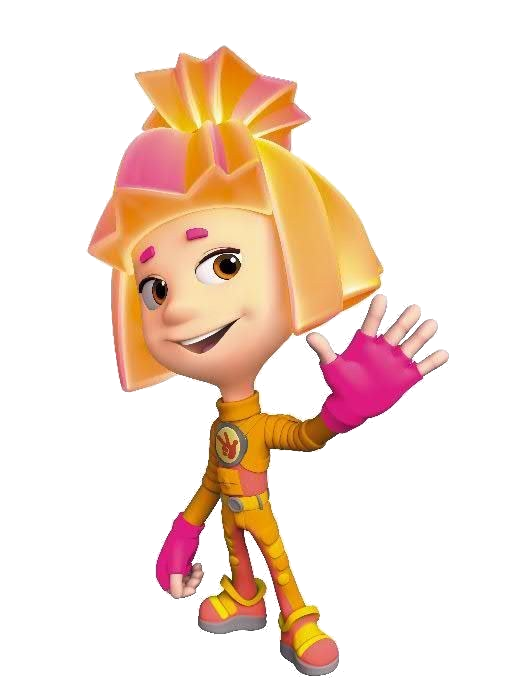 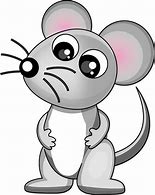 Далее
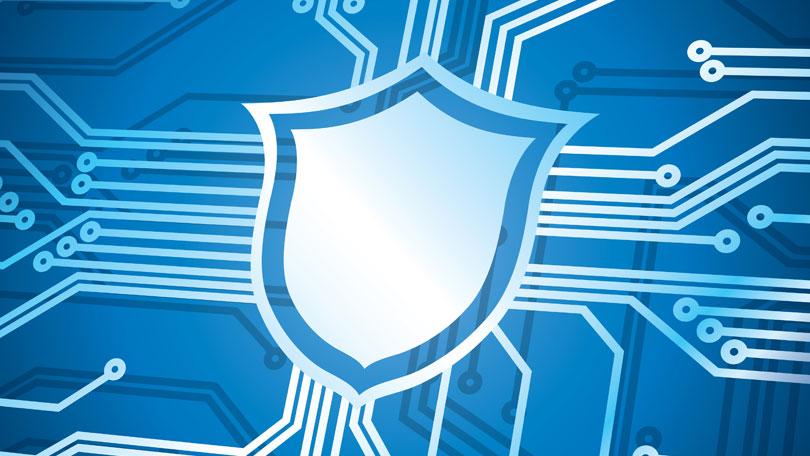 Нет, она – не пианино, только клавиш в ней – не счесть! Алфавита там картина, знаки, цифры тоже есть.
Очень тонкая натура. Имя ей…
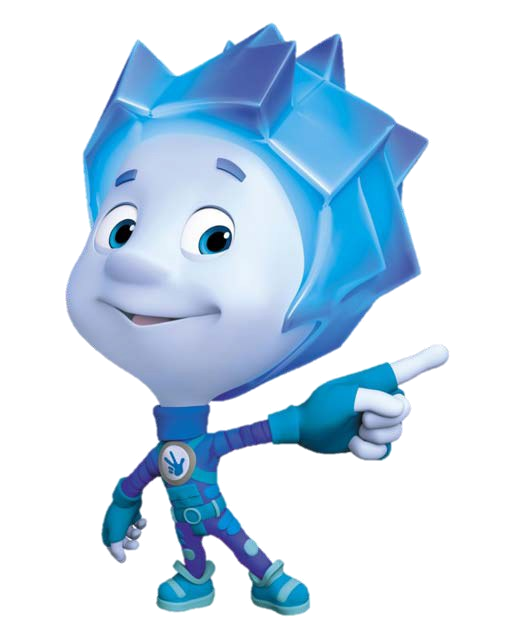 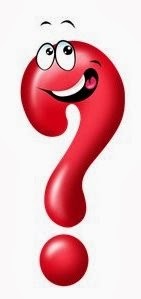 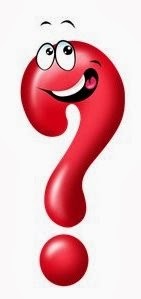 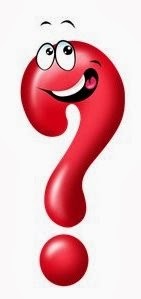 Проверить
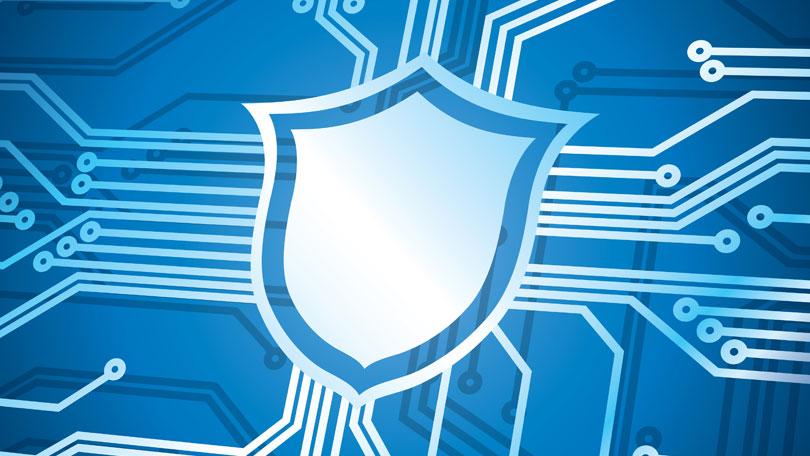 Клавиатура
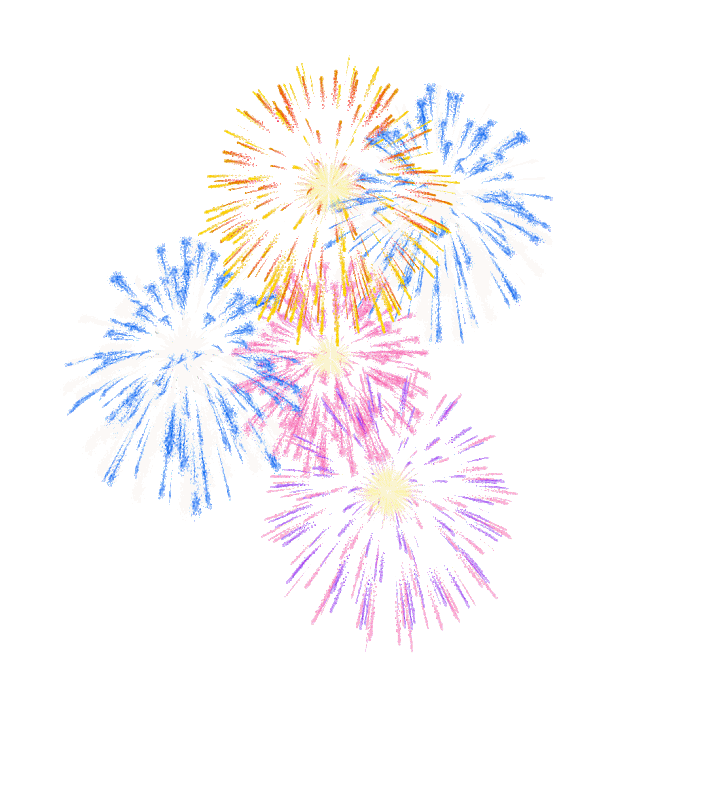 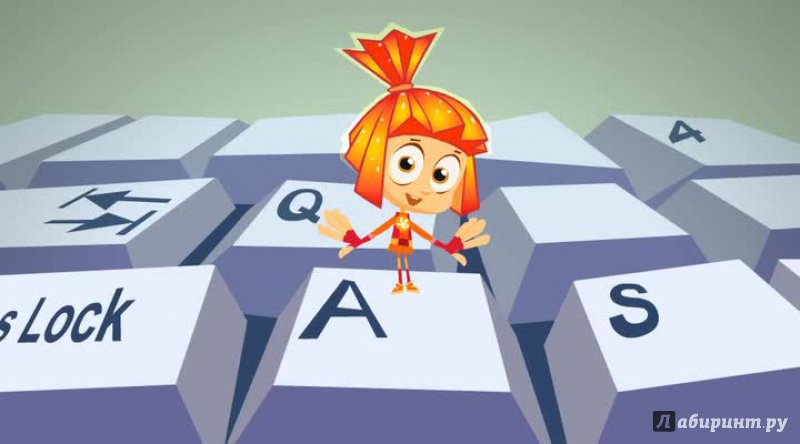 Далее
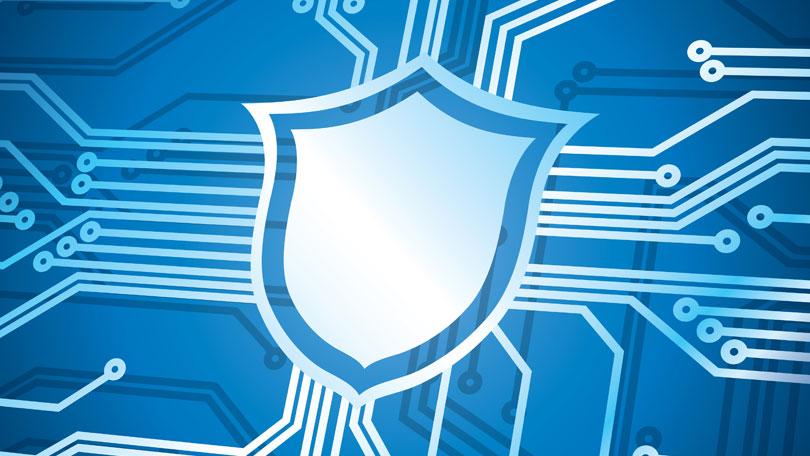 Сохраняет все секреты «ящик» справа, возле ног,
и слегка шумит при этом. Что за «зверь?».
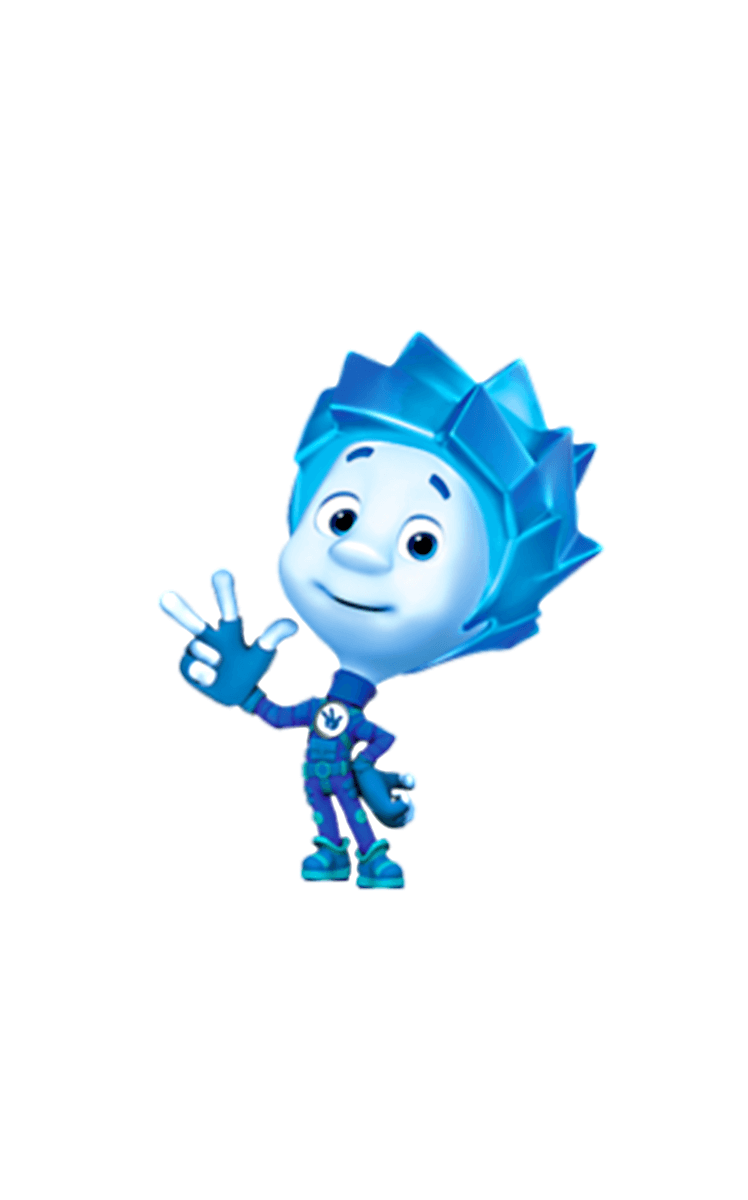 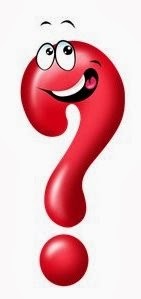 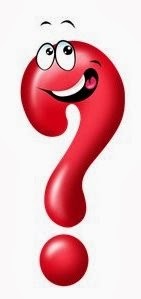 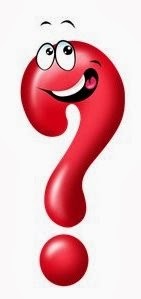 Проверить
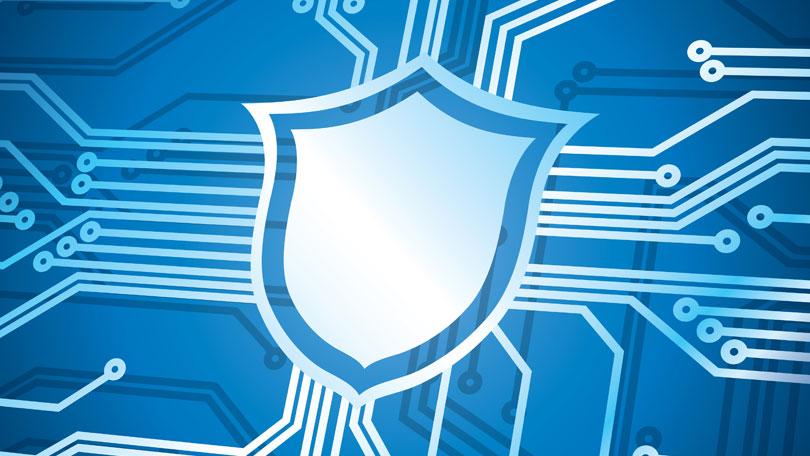 Системный блок
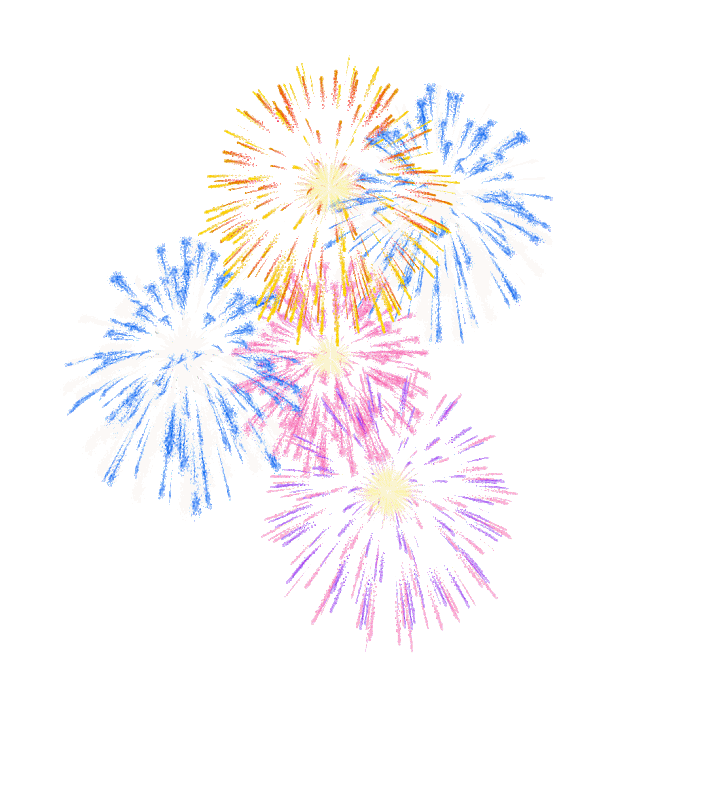 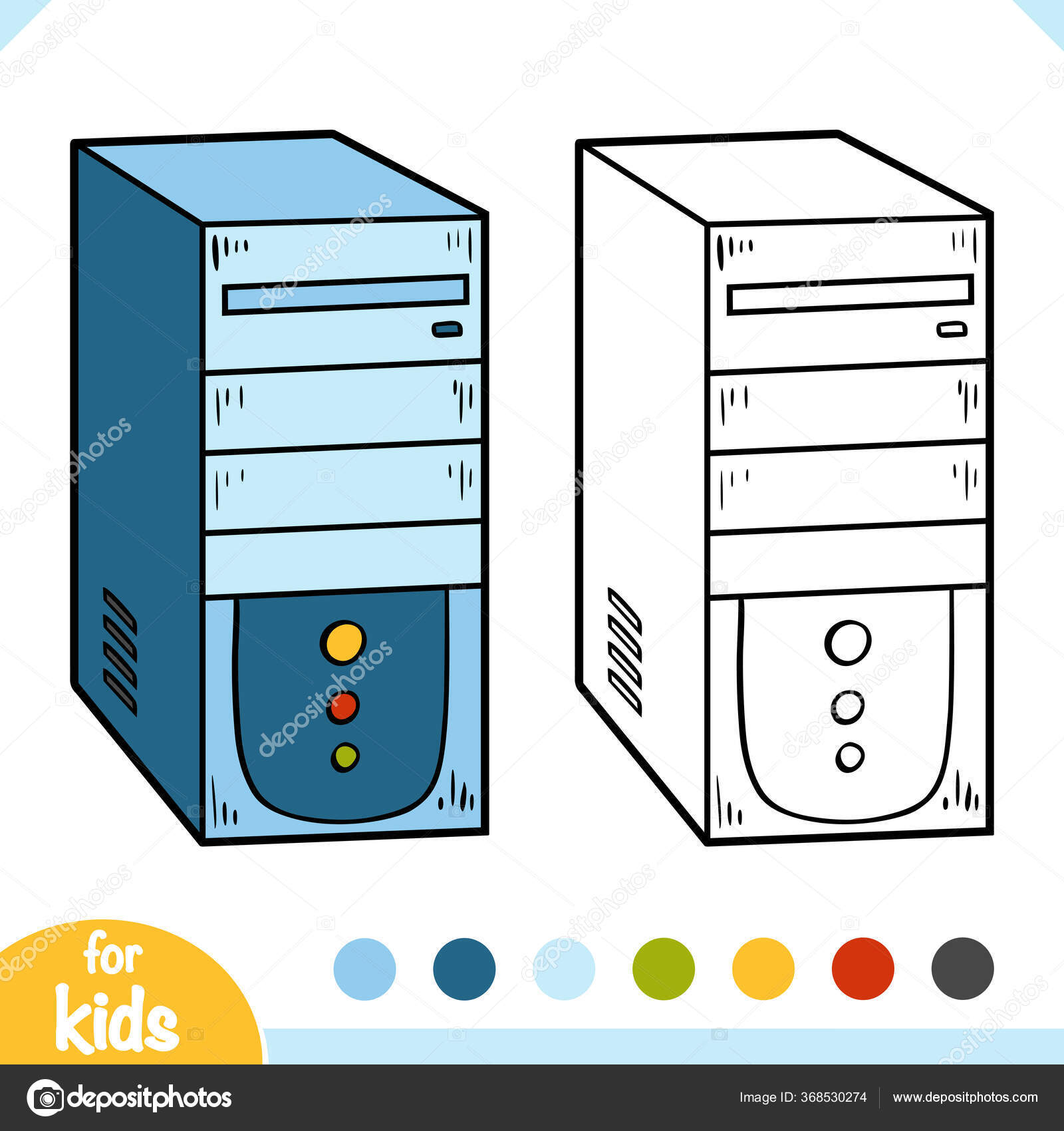 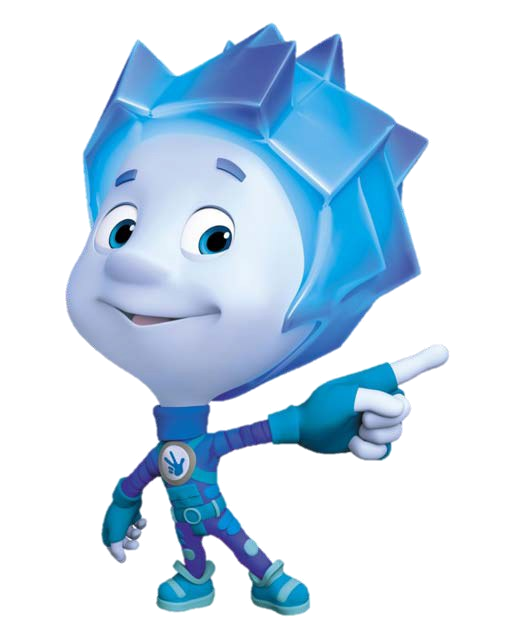 Далее
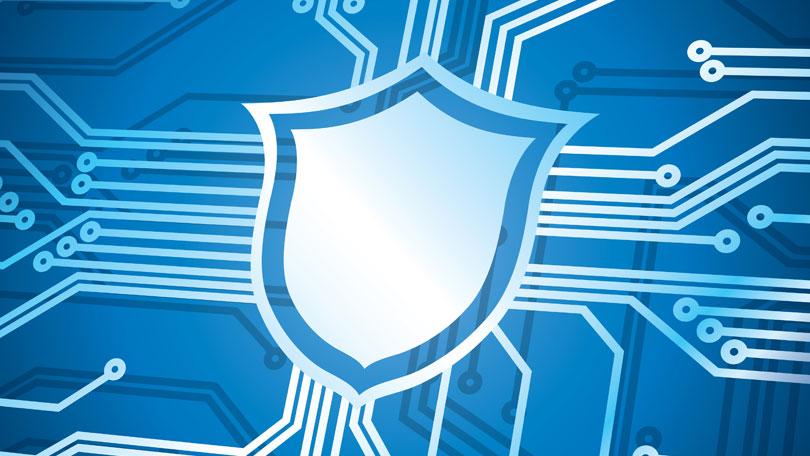 Сетевая паутина оплела весь белый свет,
не пройти детишкам мимо.
Что же это?
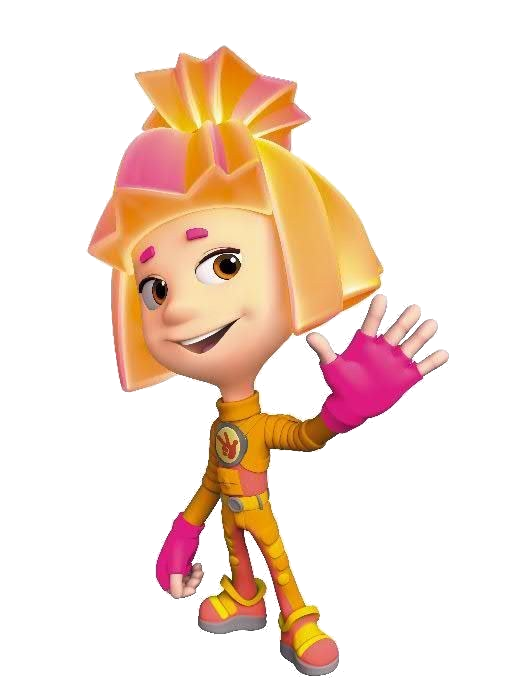 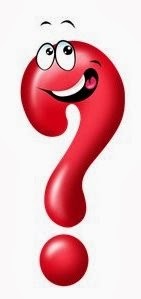 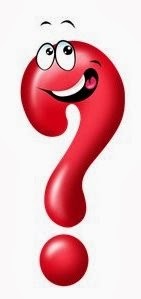 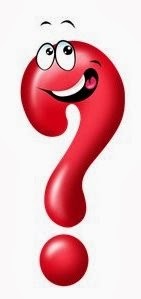 Проверить
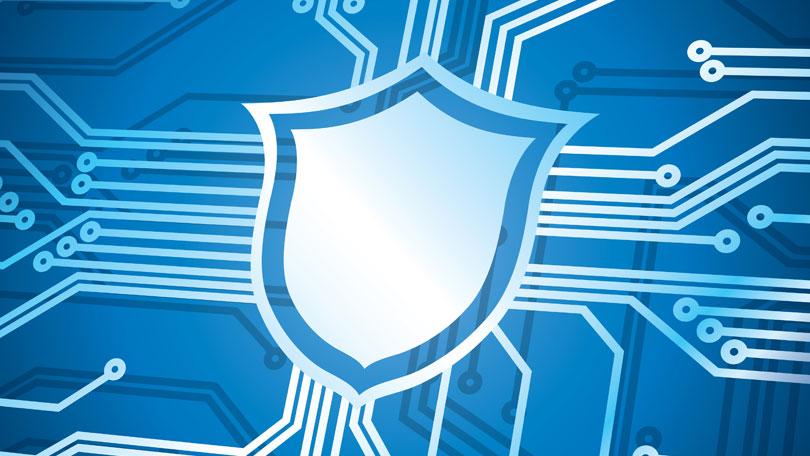 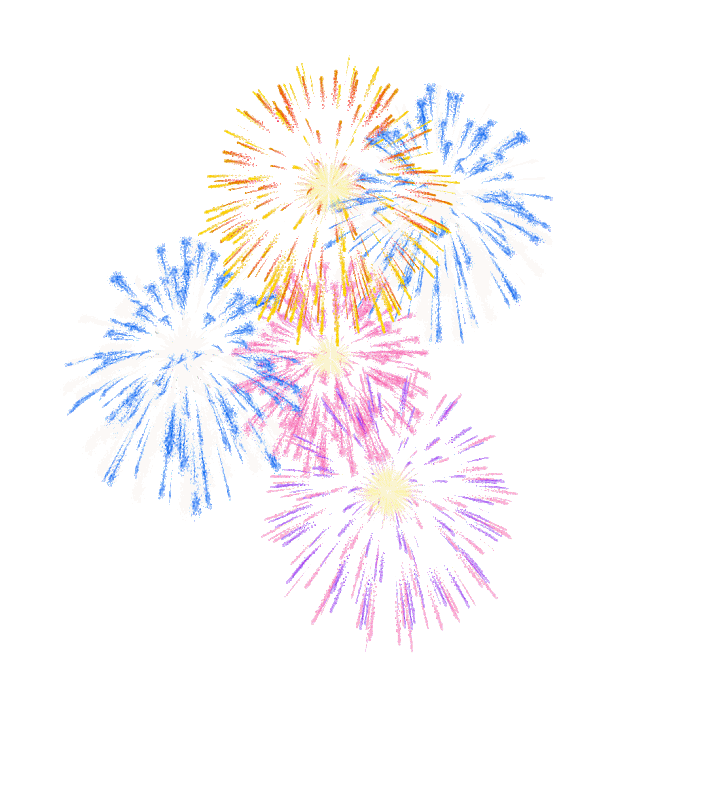 Интернет
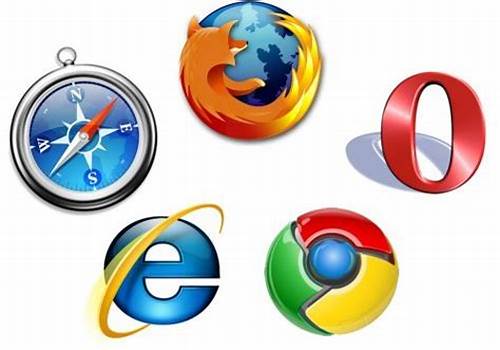 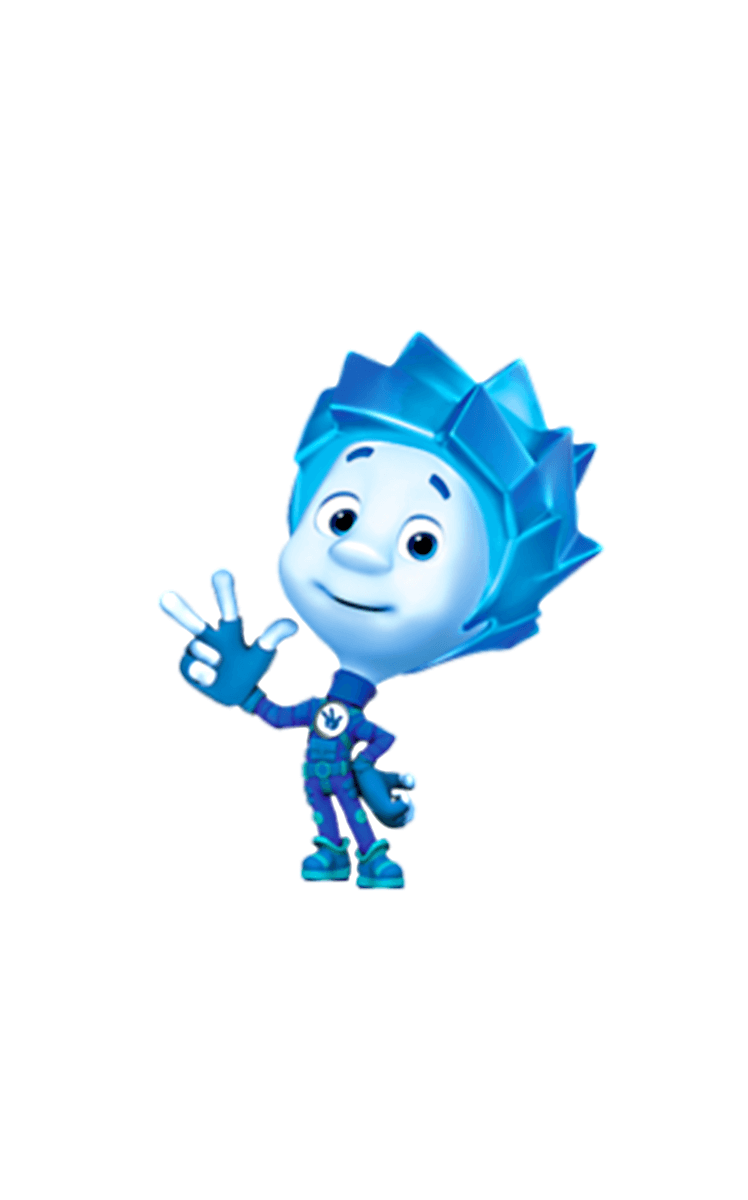 Далее
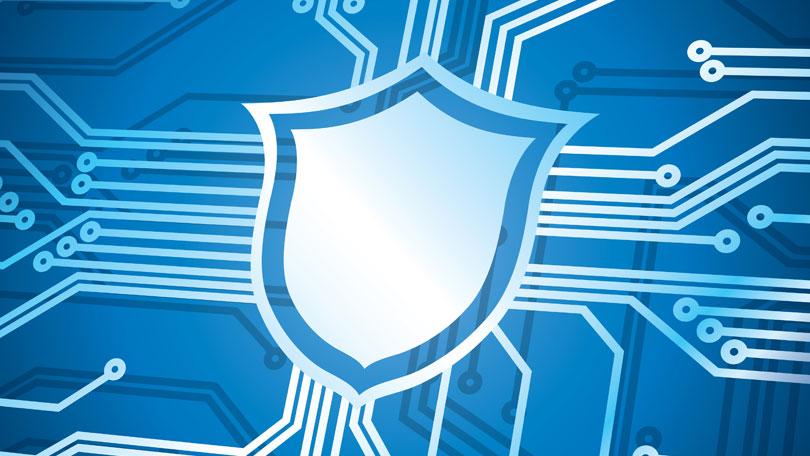 2 тур – «Да-Нет»
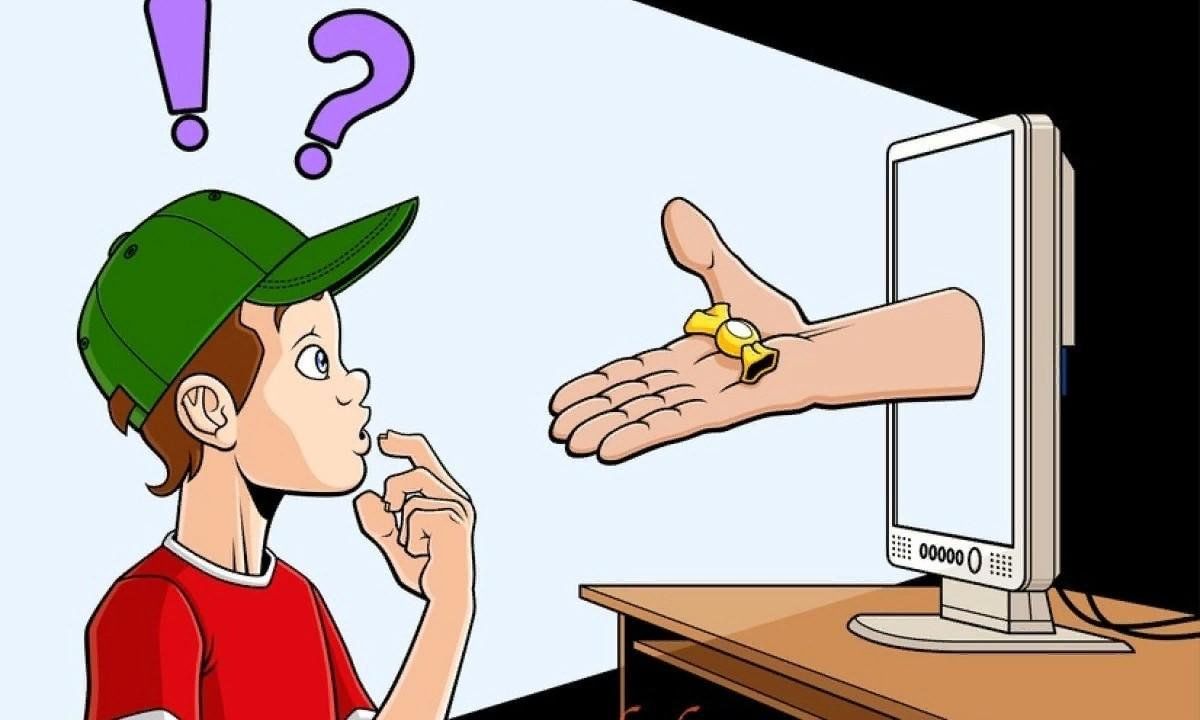 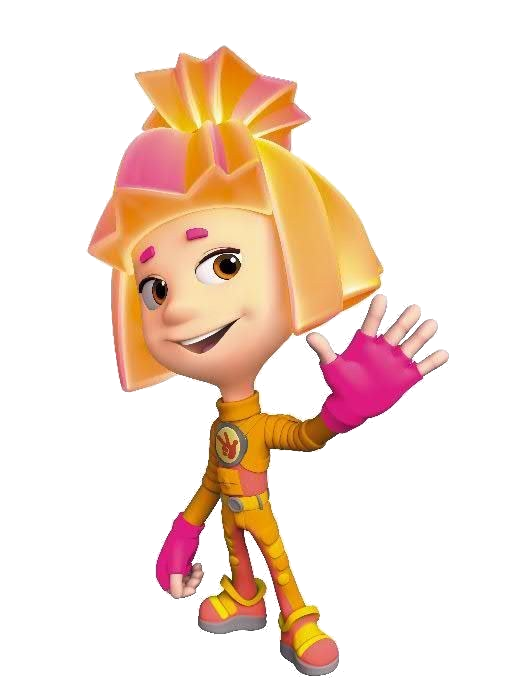 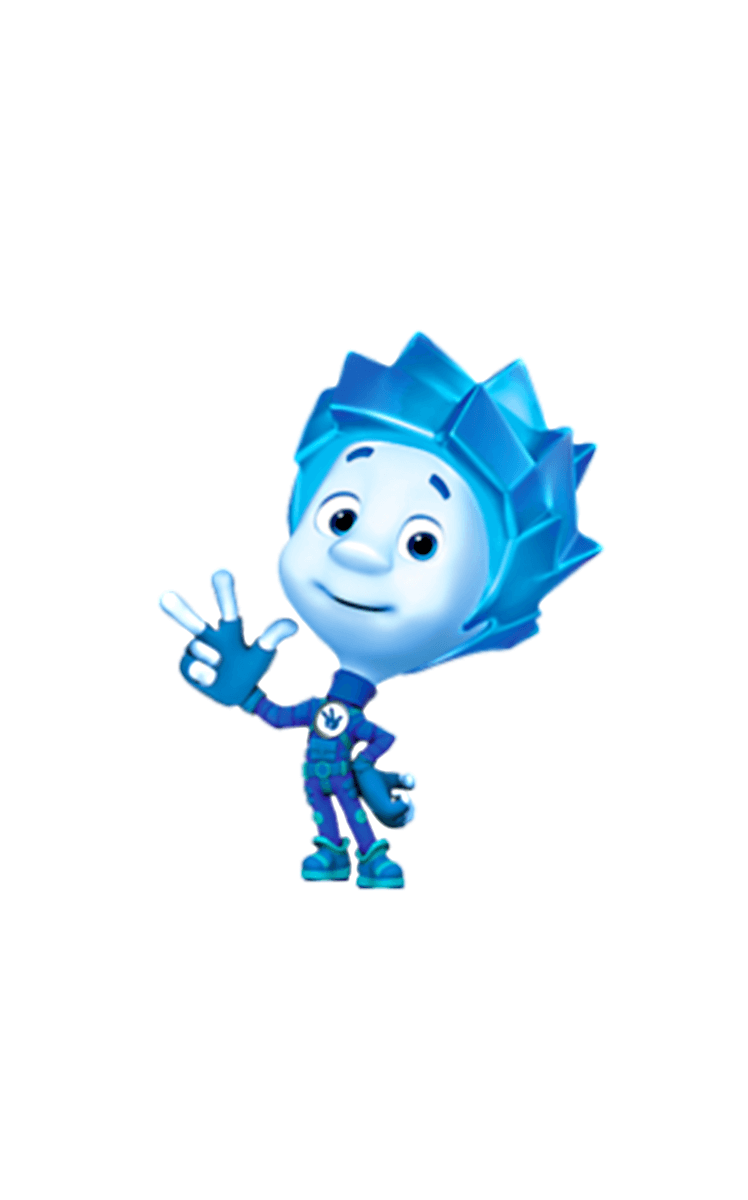 Выход
Начать
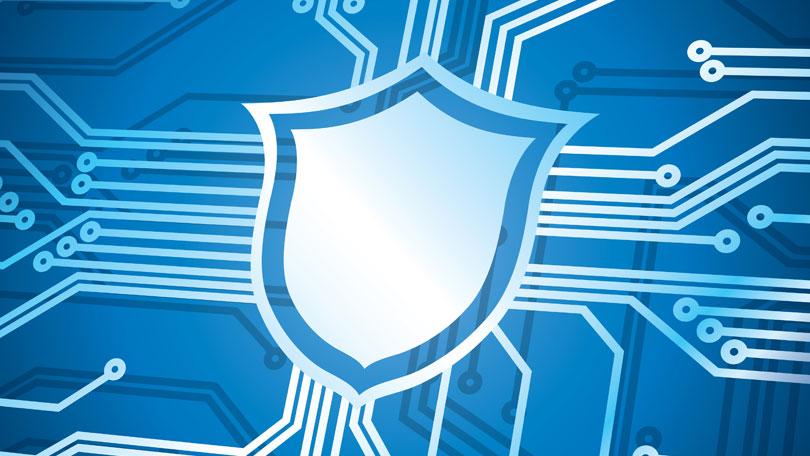 Можно ли в интернете рассказывать о том как тебя зовут и какая у тебя фамилия?
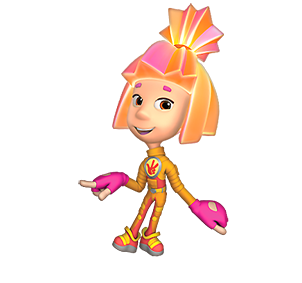 Да
Нет
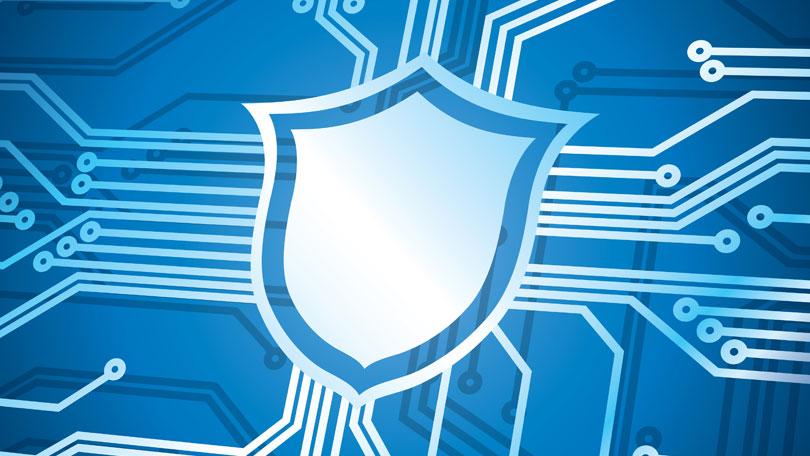 Не правильно,
подумайте ещё!
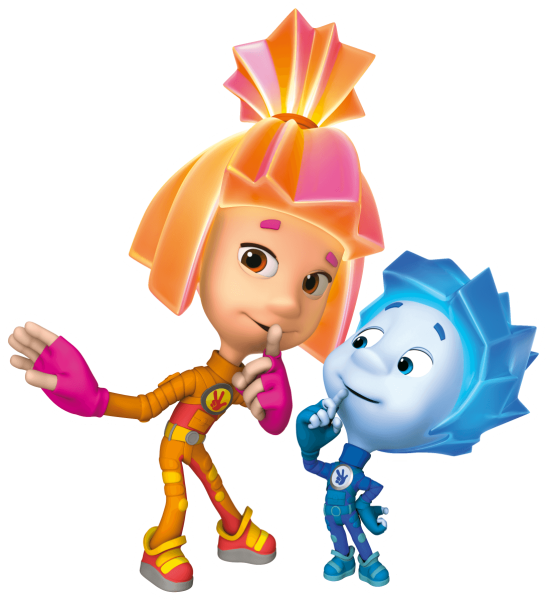 Далее
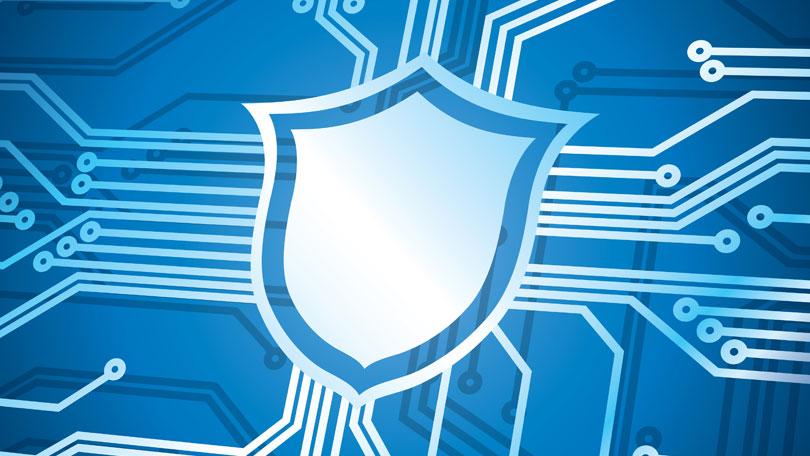 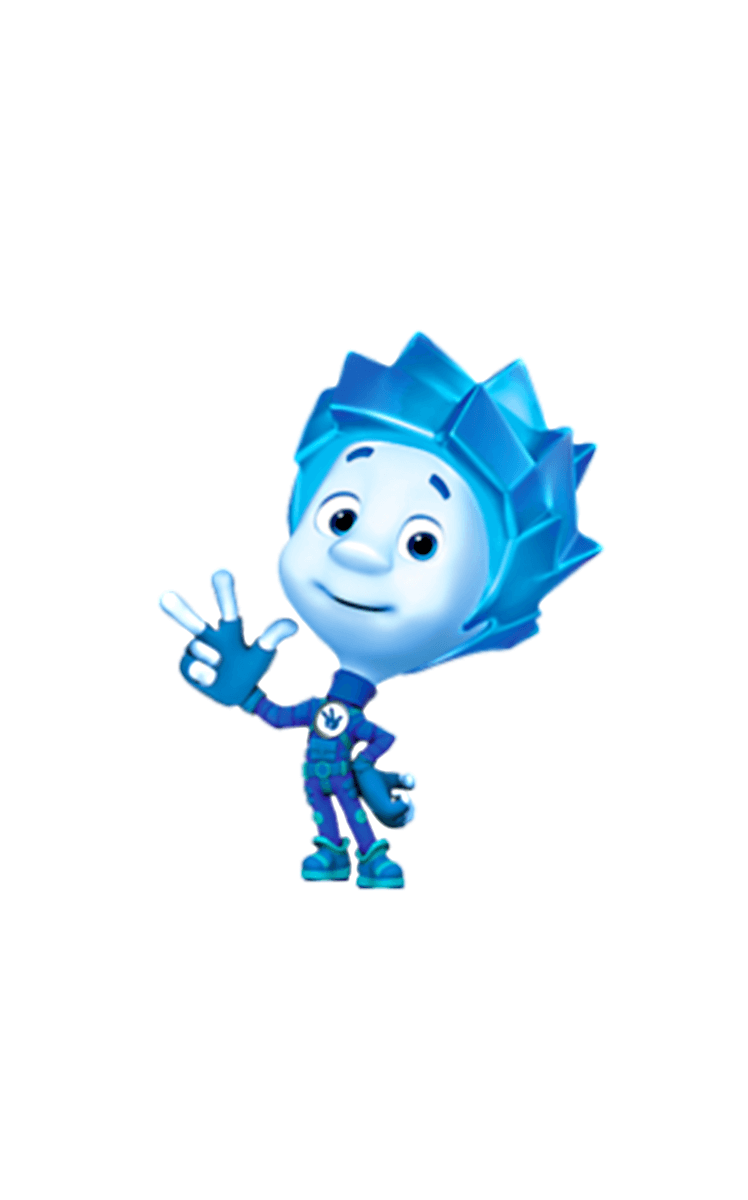 Правильно, 
вы молодцы!
Далее
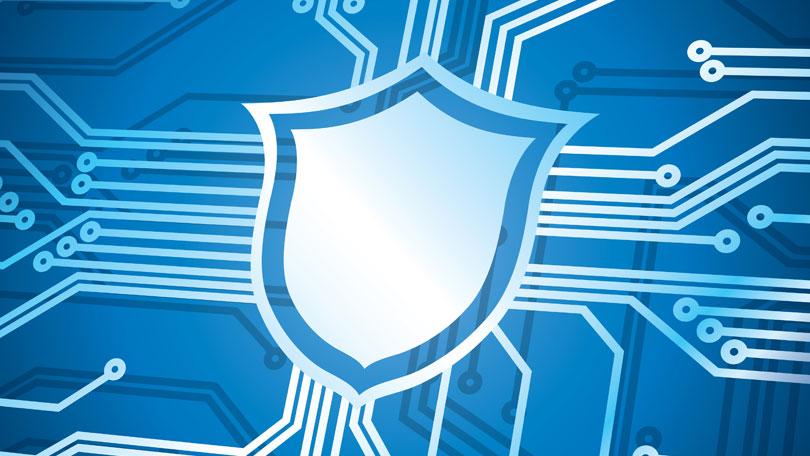 Можно ли в интернете рассказывать о том, как и где ты живешь?
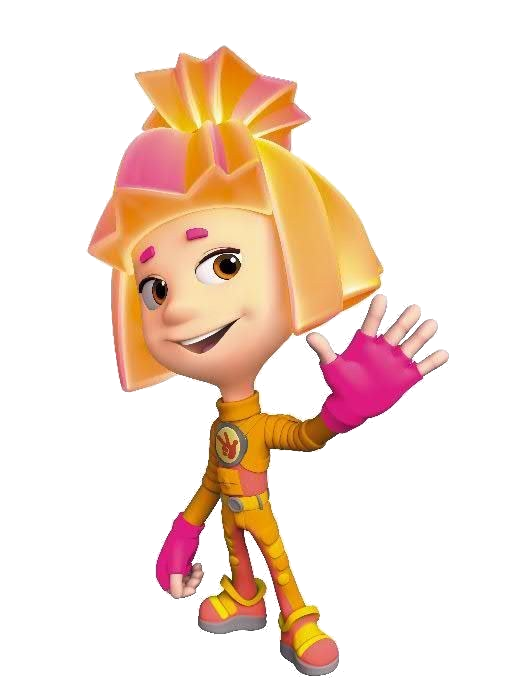 Да
Нет
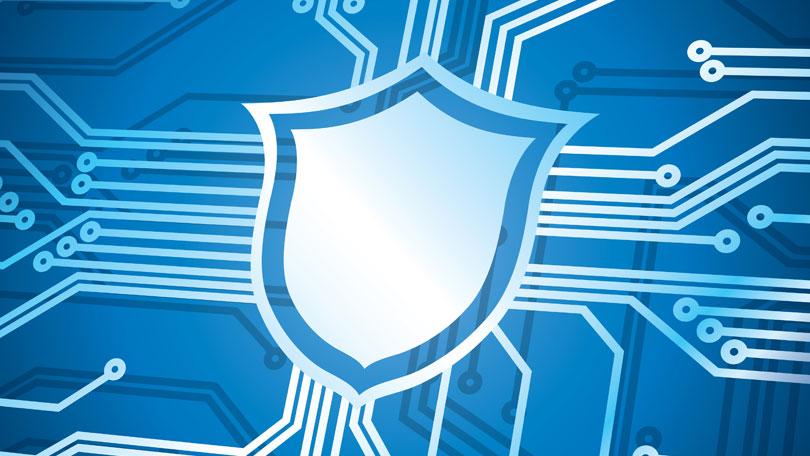 Правильно, 
вы молодцы!
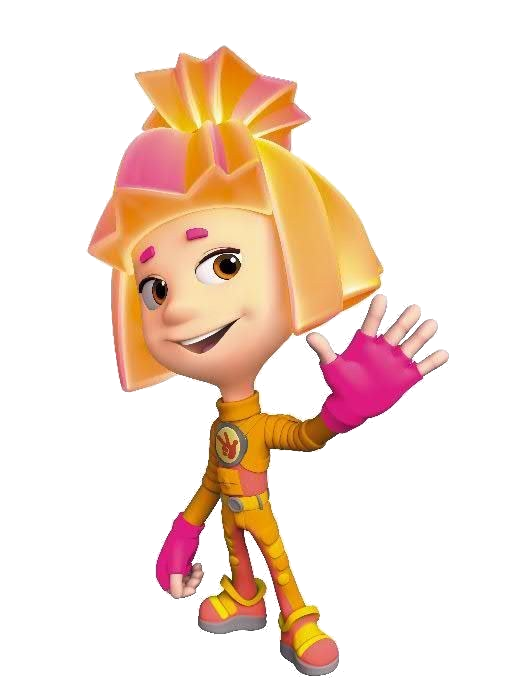 Далее
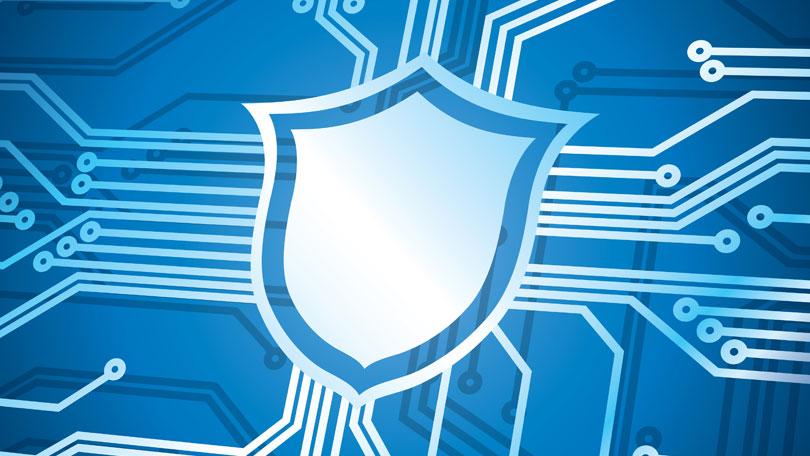 Не правильно,
Подумайте ещё!
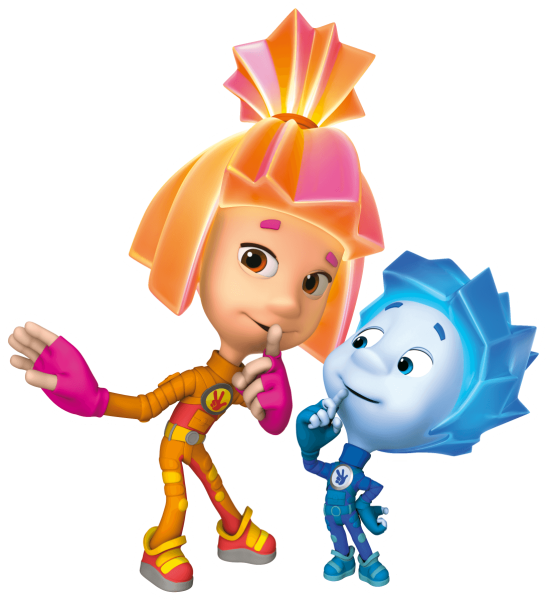 Далее
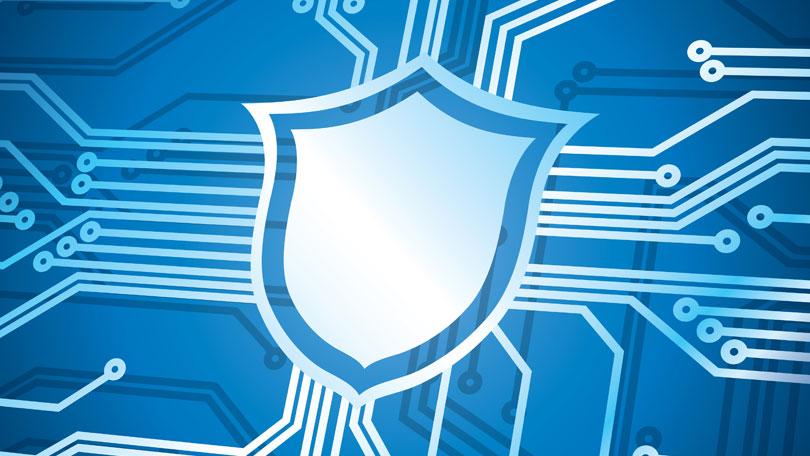 Можно ли в интернете играть в игры?
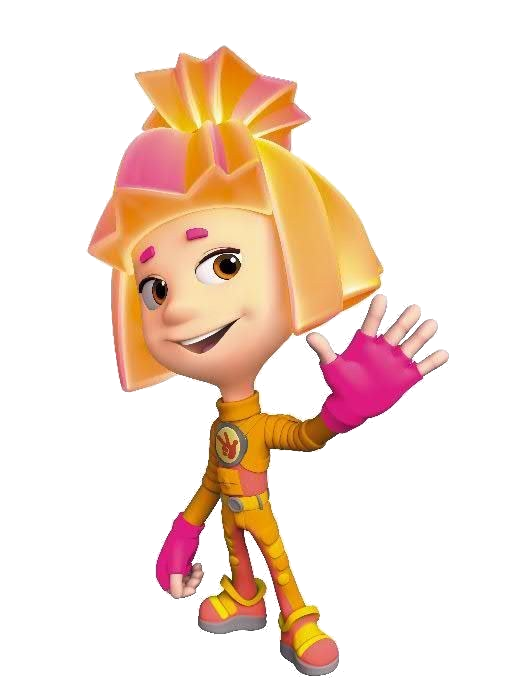 Да
Нет
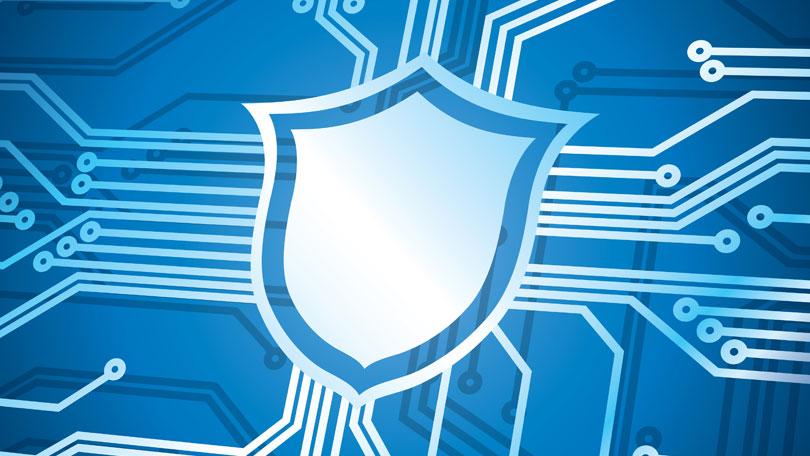 Не правильно,
подумайте ещё!
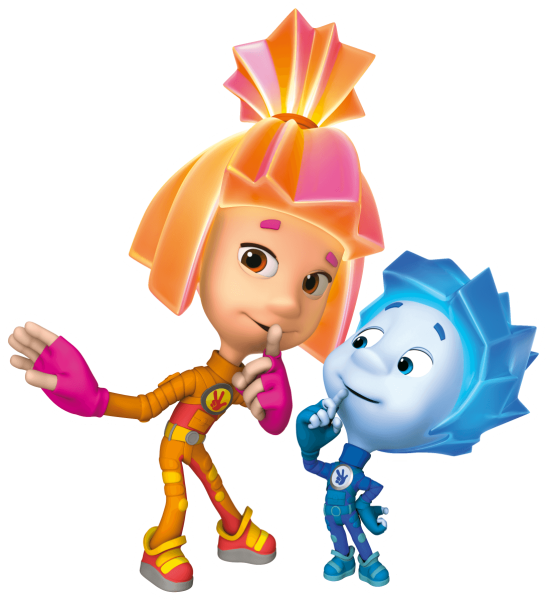 Далее
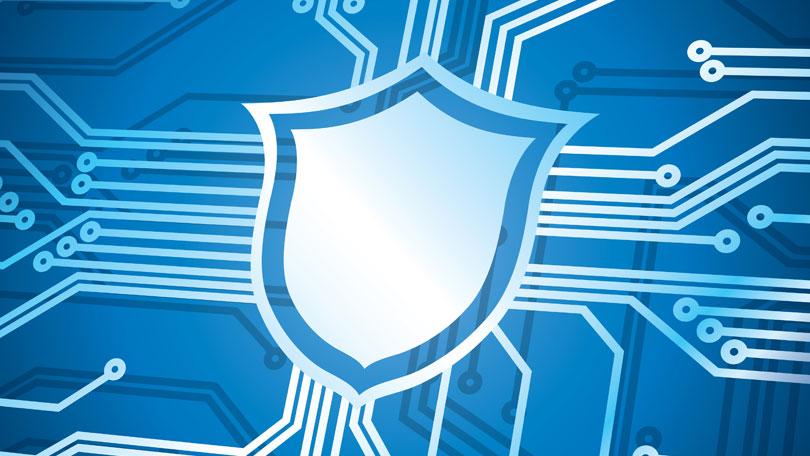 Правильно, 
вы молодцы!
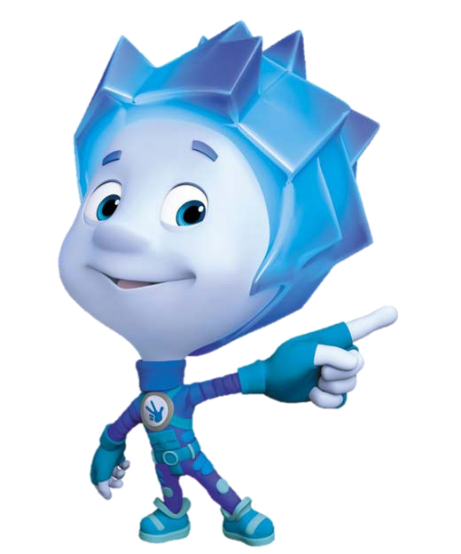 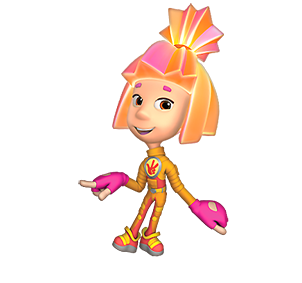 Далее
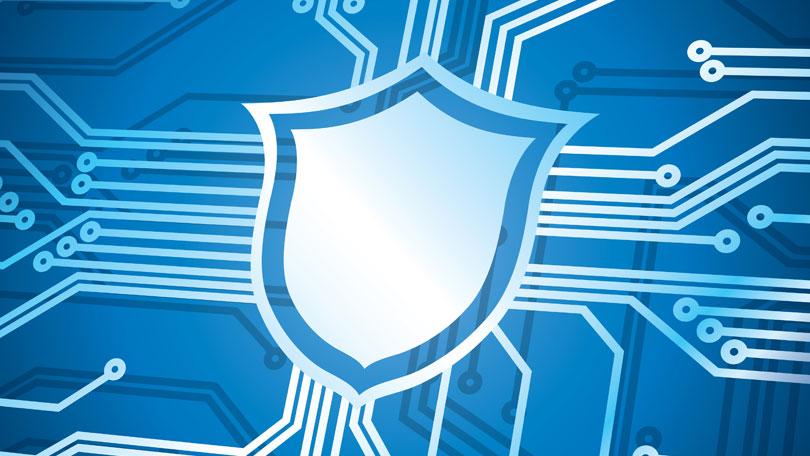 Можно ли в интернете отвечать на неизвестные сообщения?
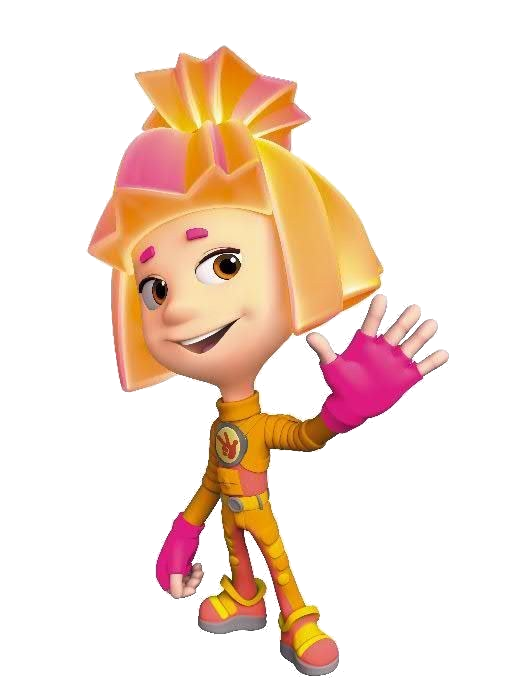 Нет
Да
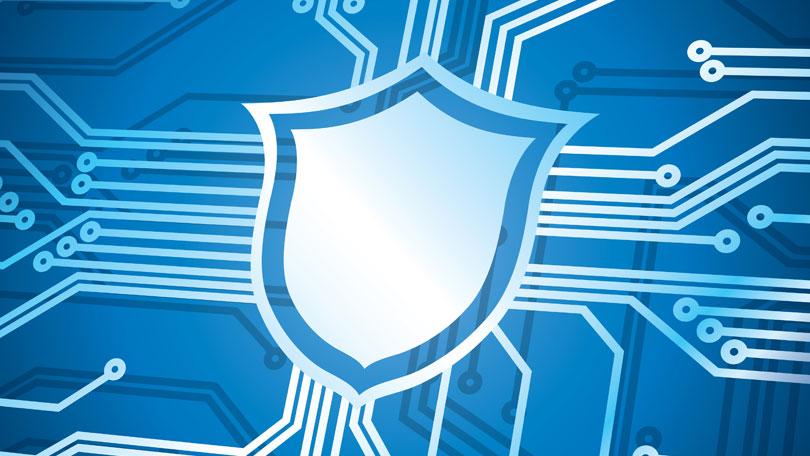 Не правильно,
Подумайте ещё!
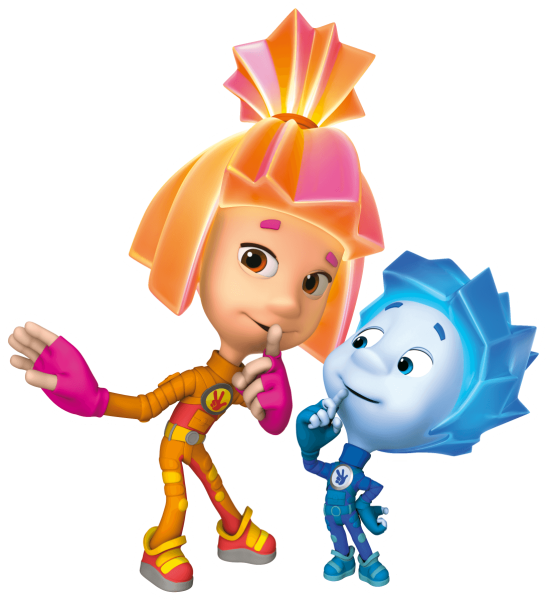 Далее
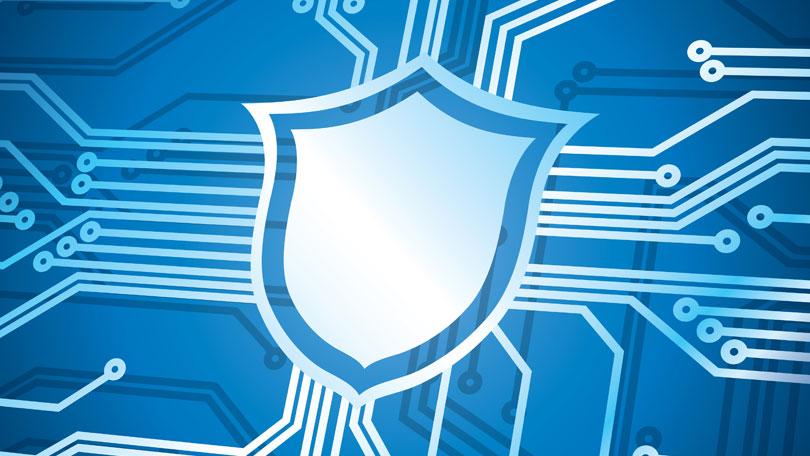 Правильно, 
вы молодцы!
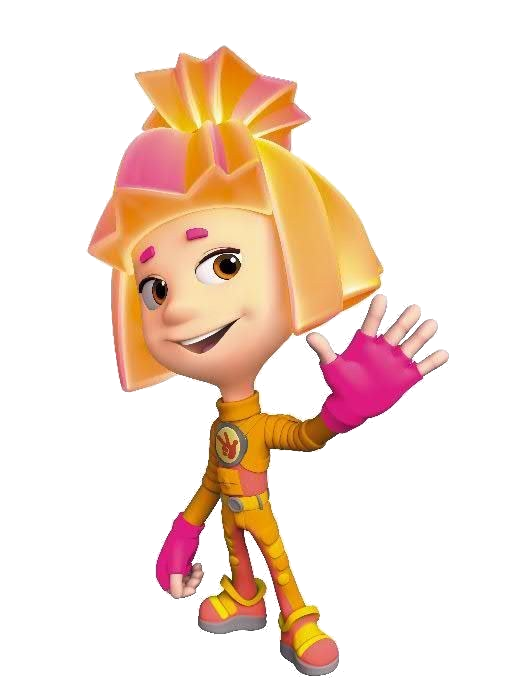 Далее
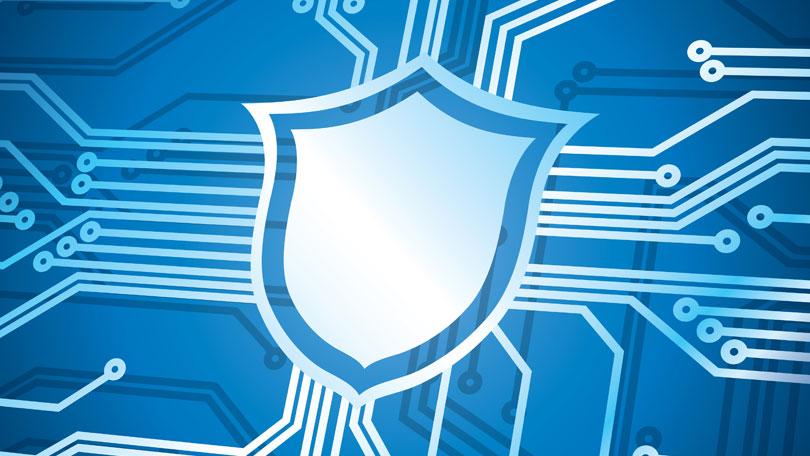 Можно ли в интернете искать полезную информацию?
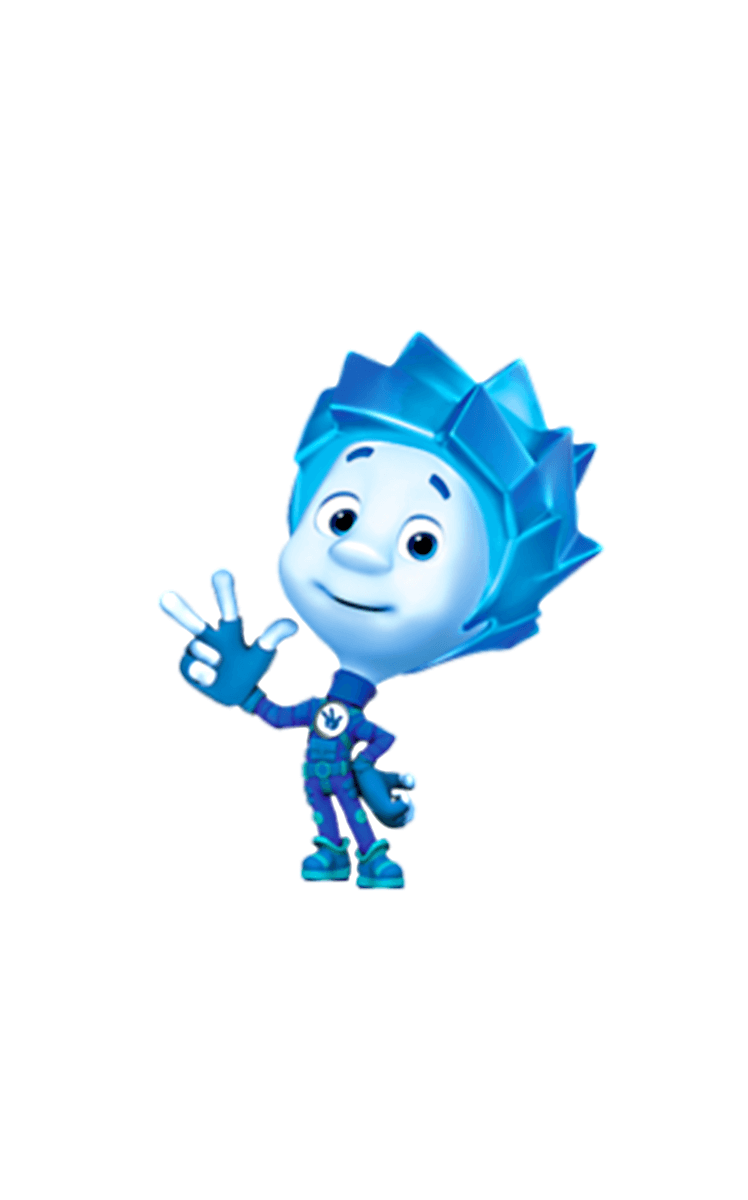 Нет
Да
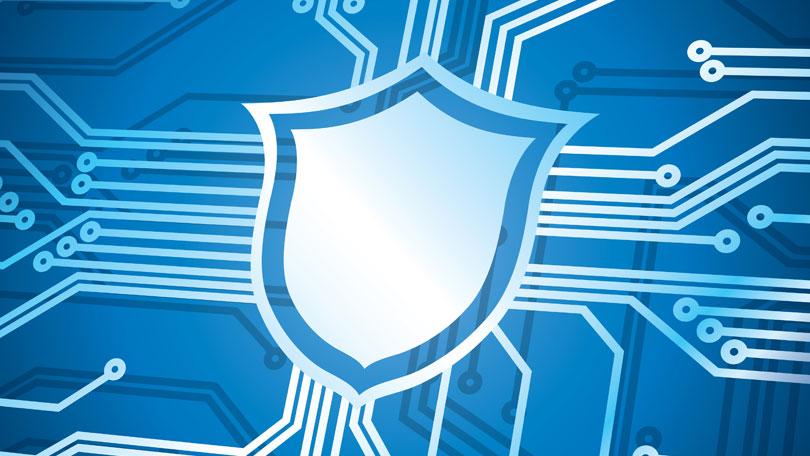 Правильно, 
вы молодцы!
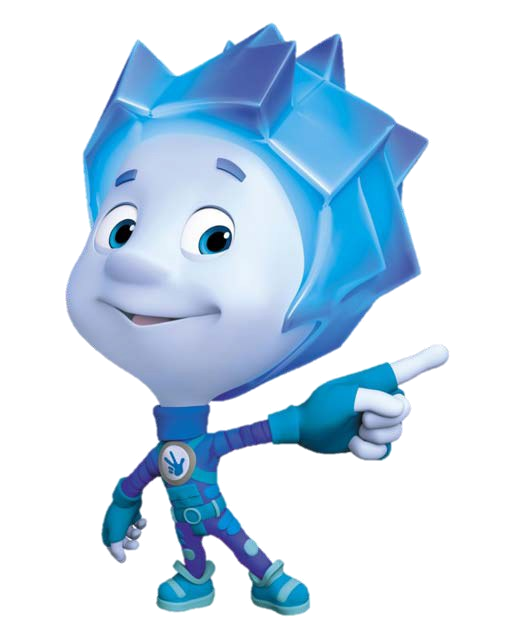 Далее
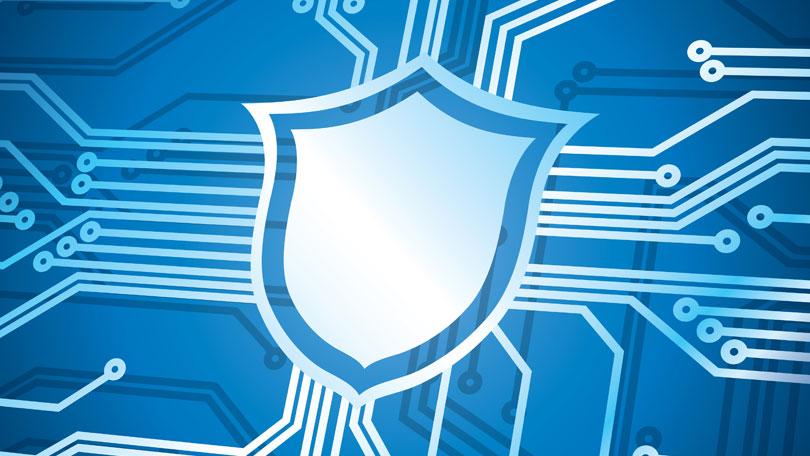 Не правильно,
подумайте ещё!
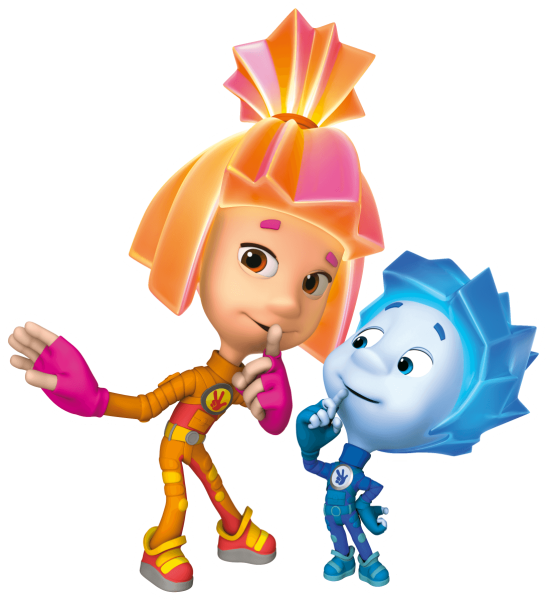 Далее
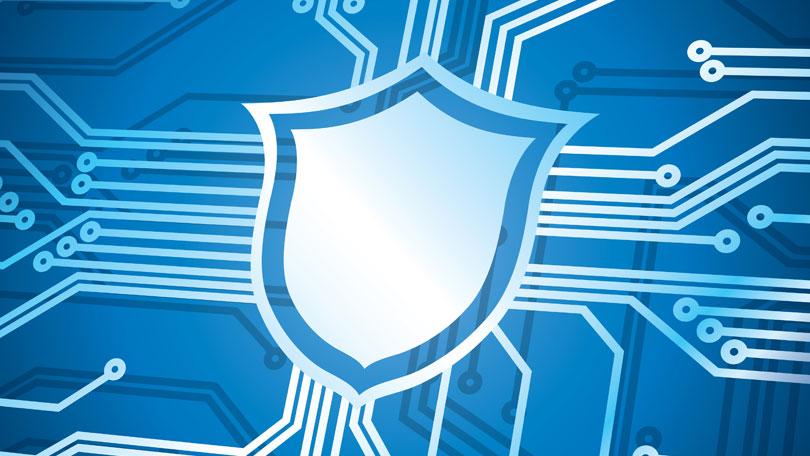 Если друг по сети предложил вам встретиться, но вы его никогда раньше не видели, нужно ли идти на встречу?
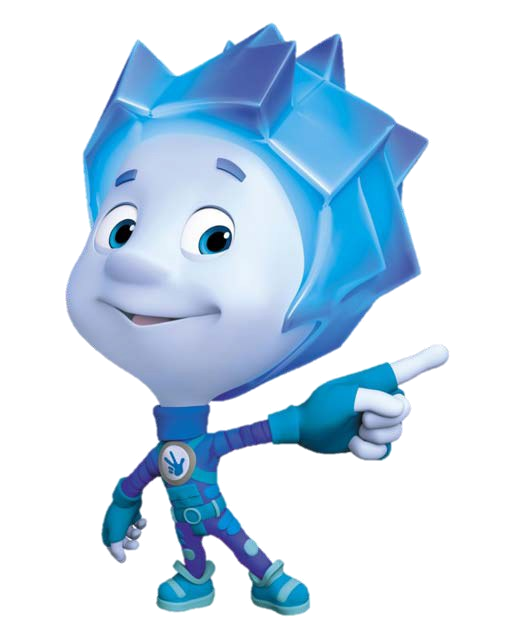 Нет
Да
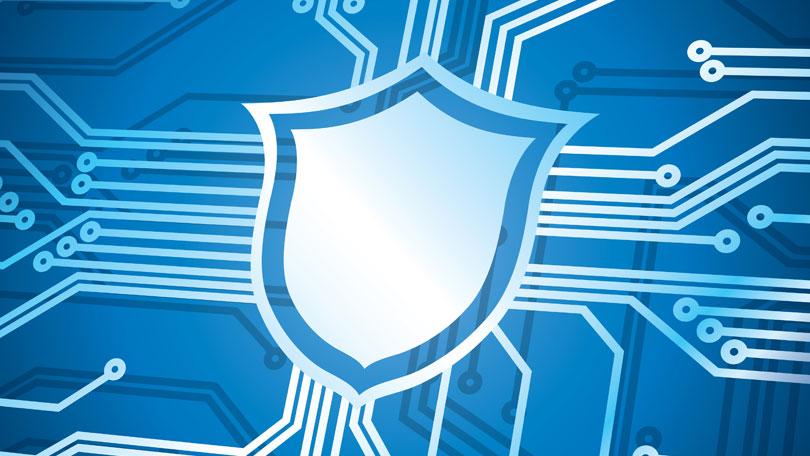 Правильно, 
вы молодцы!
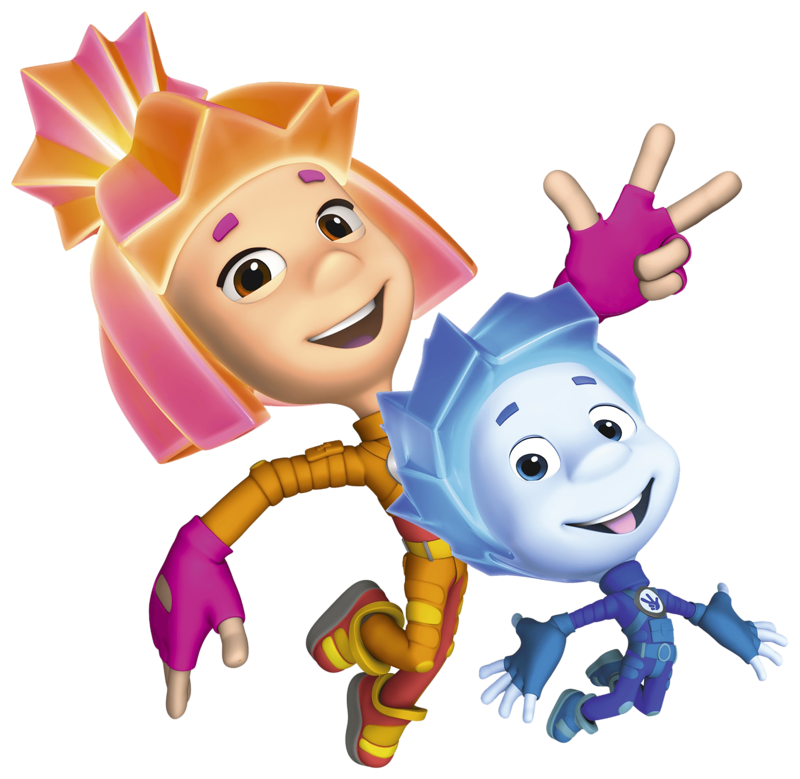 Далее
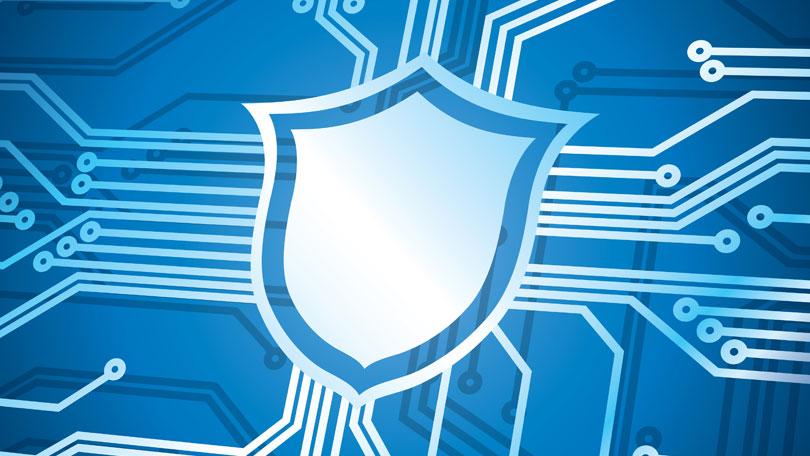 Не правильно,
подумайте ещё!
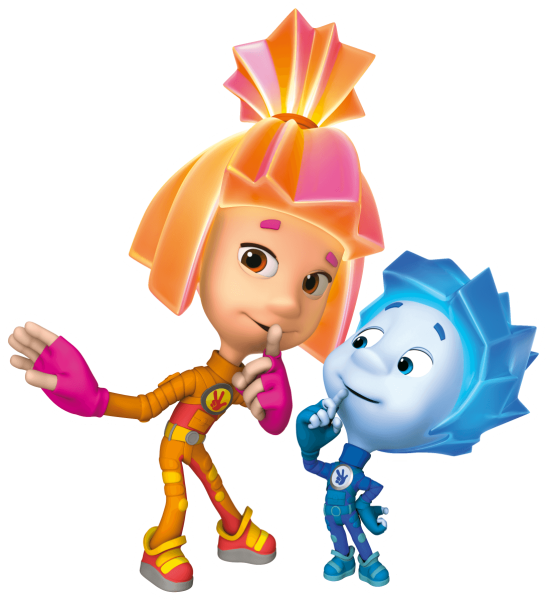 Далее
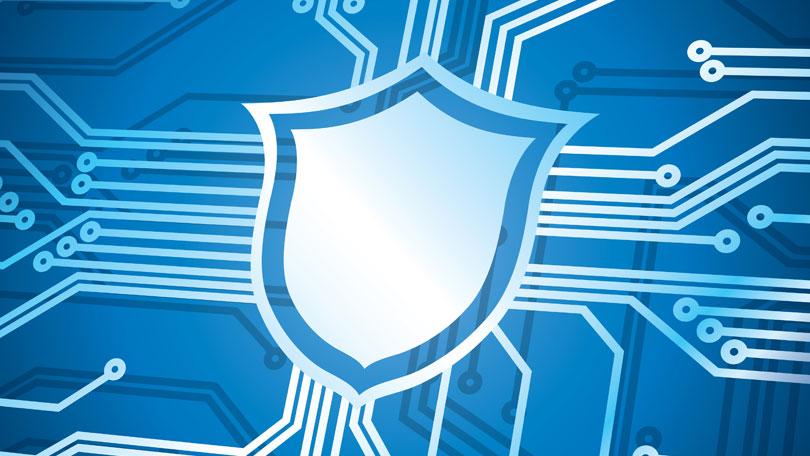 3 тур – «Верно - неверно»
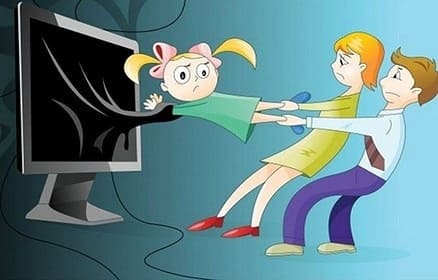 Начать
Выход
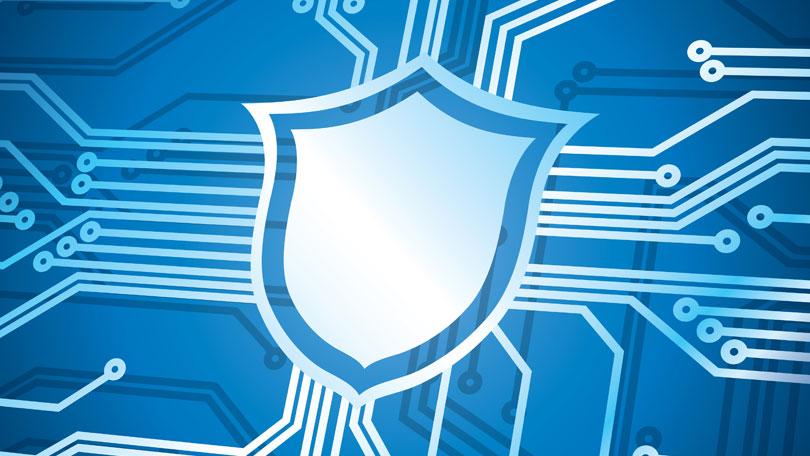 На какой картинке мальчик делает правильно?
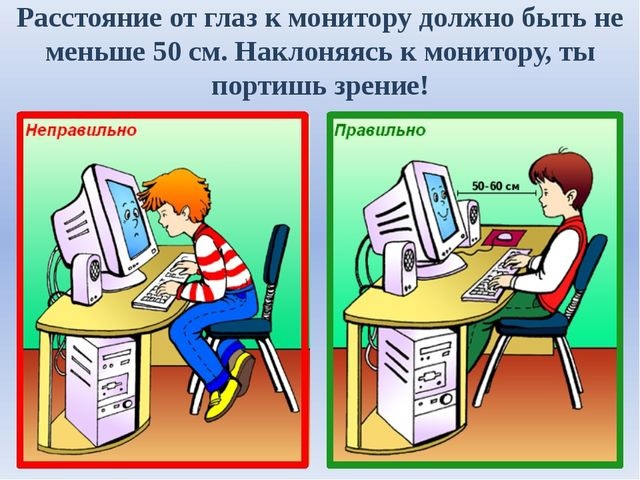 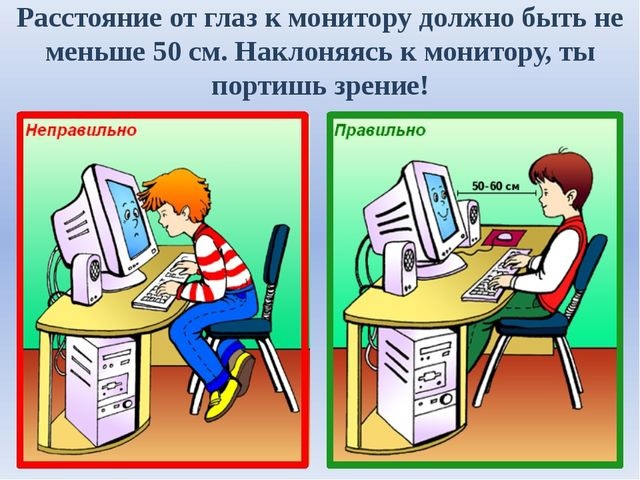 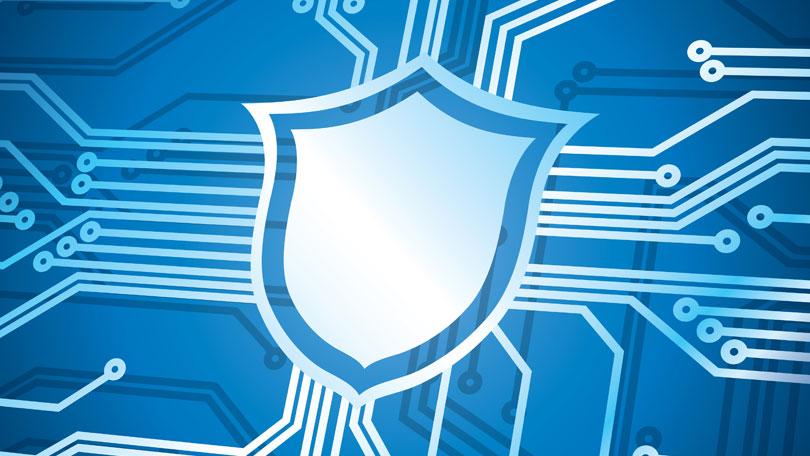 Подумайте ещё!
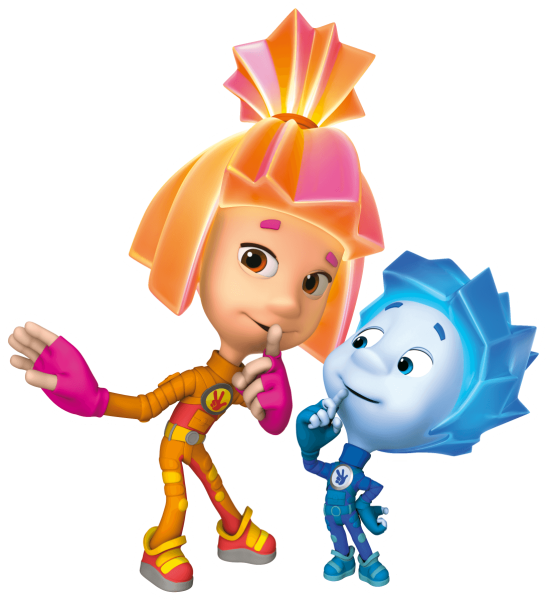 Далее
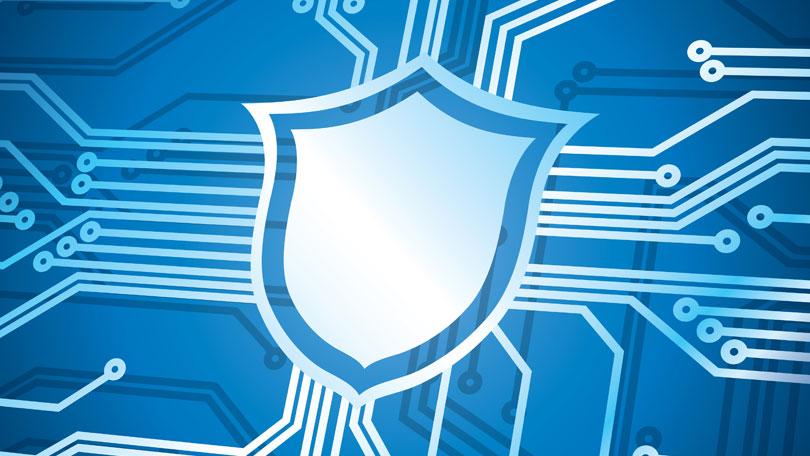 вы молодцы!
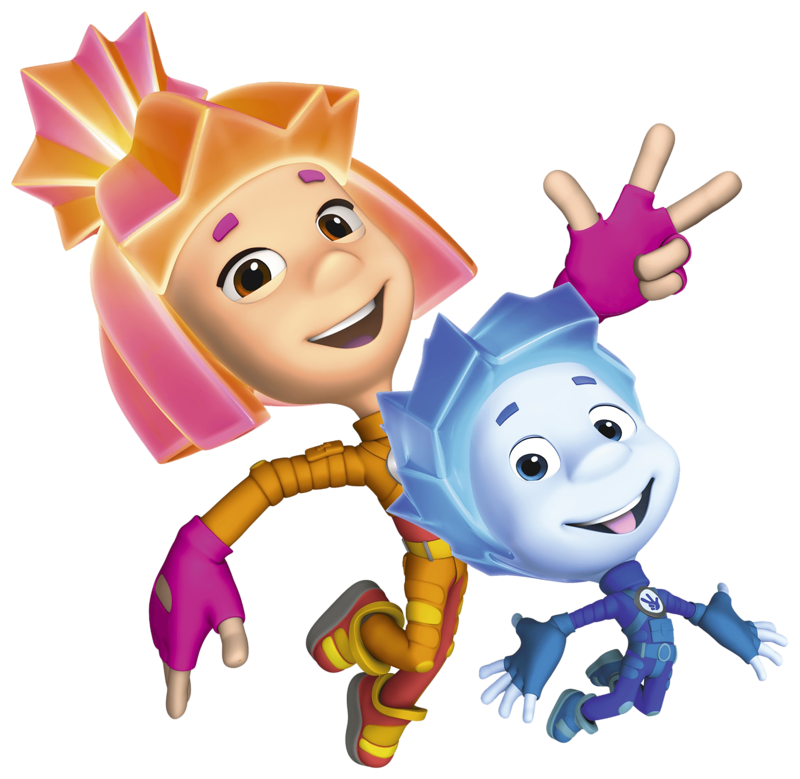 Далее
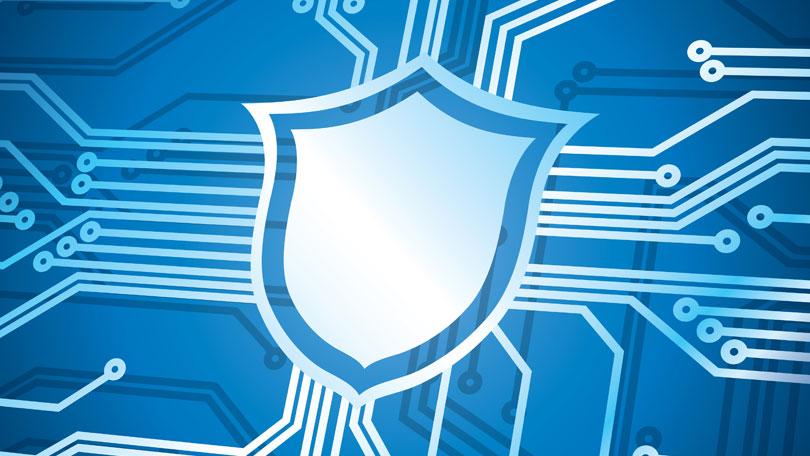 На какой картинке мальчик делает правильно?
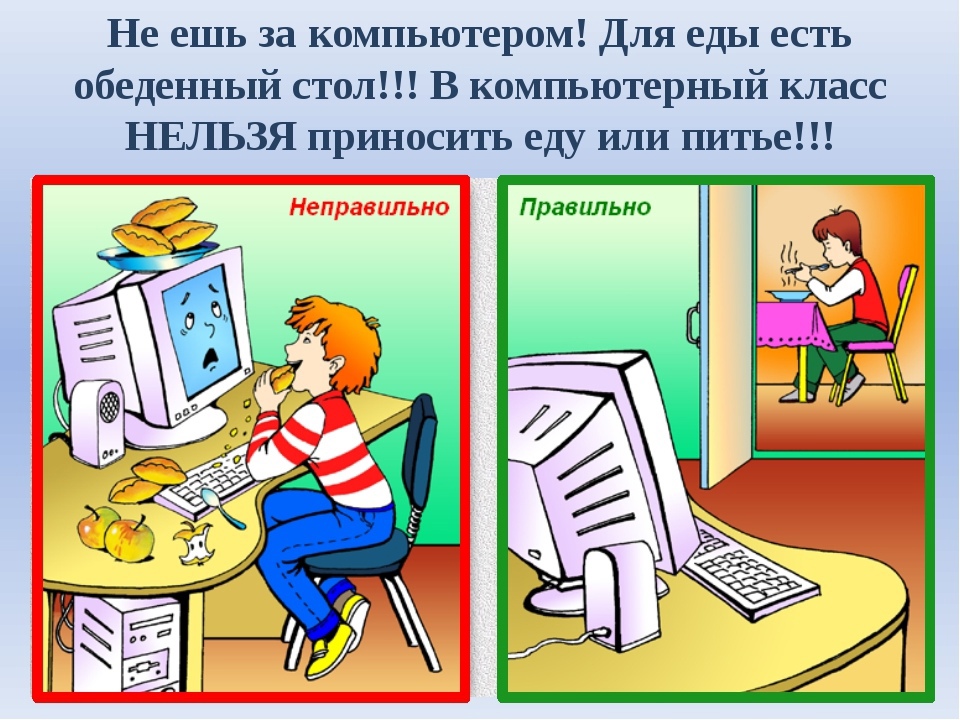 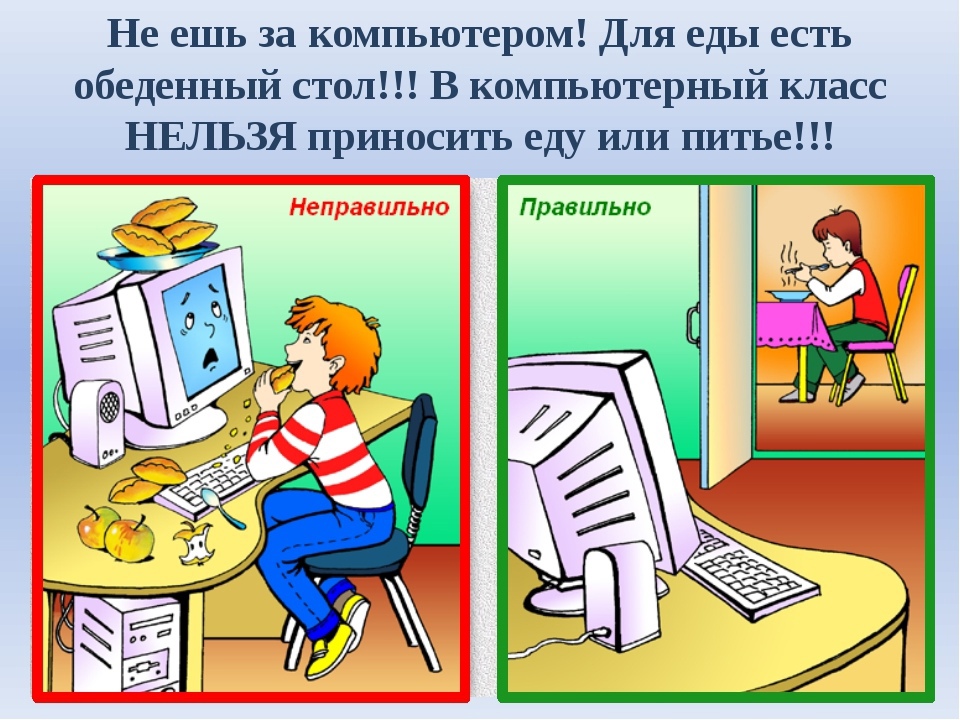 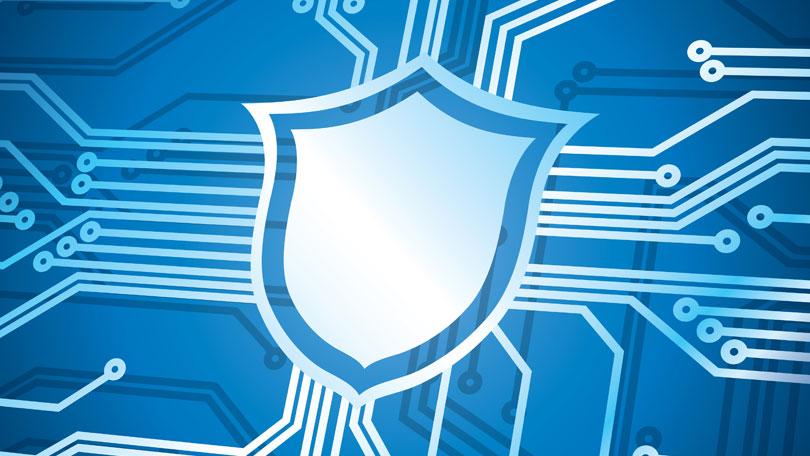 Подумайте ещё!
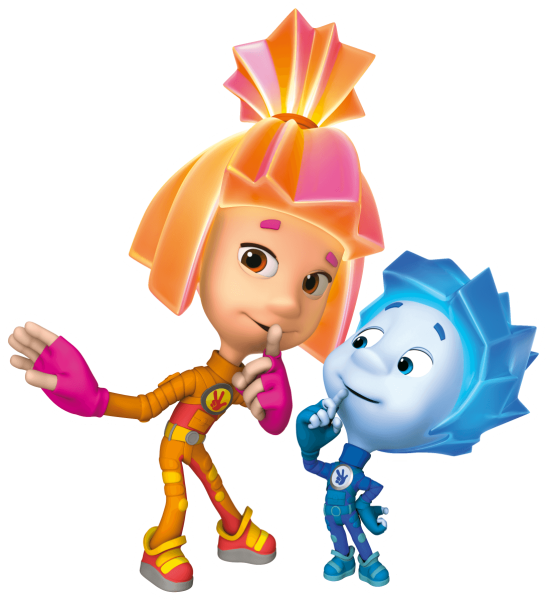 Далее
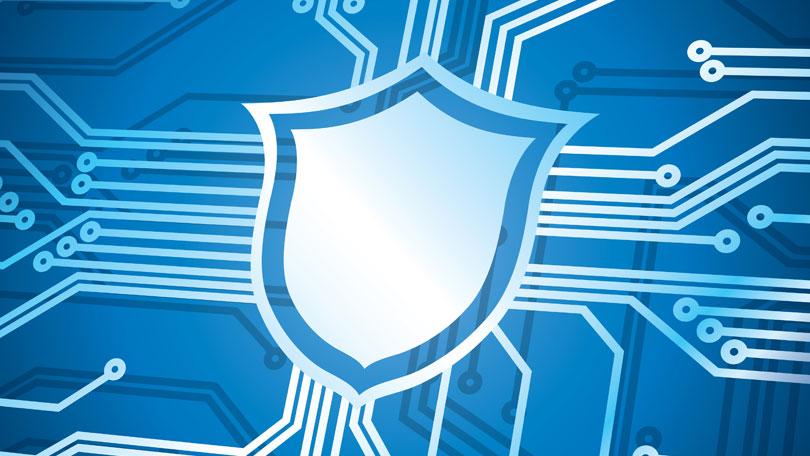 вы молодцы!
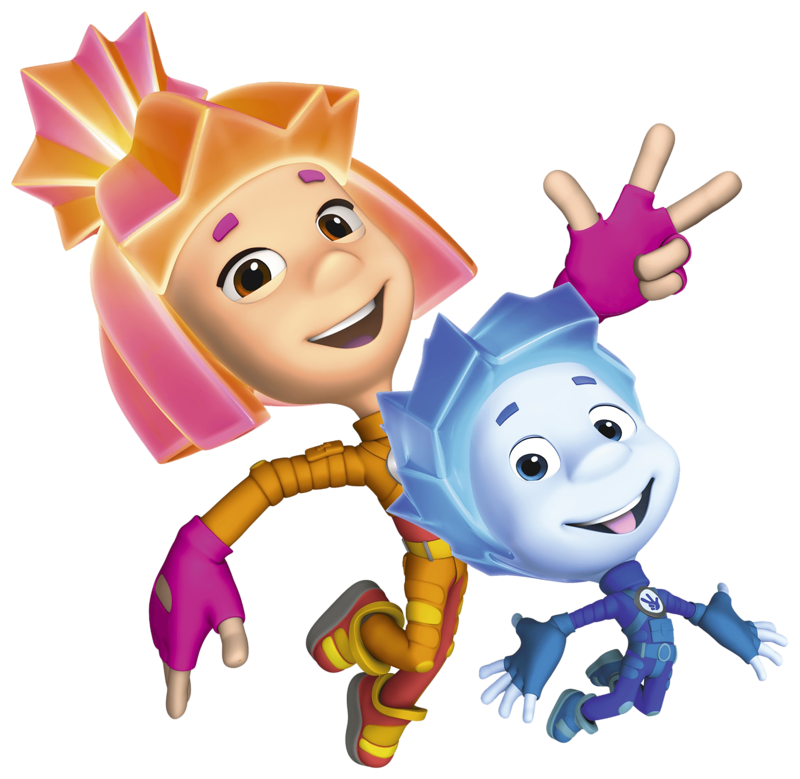 Далее
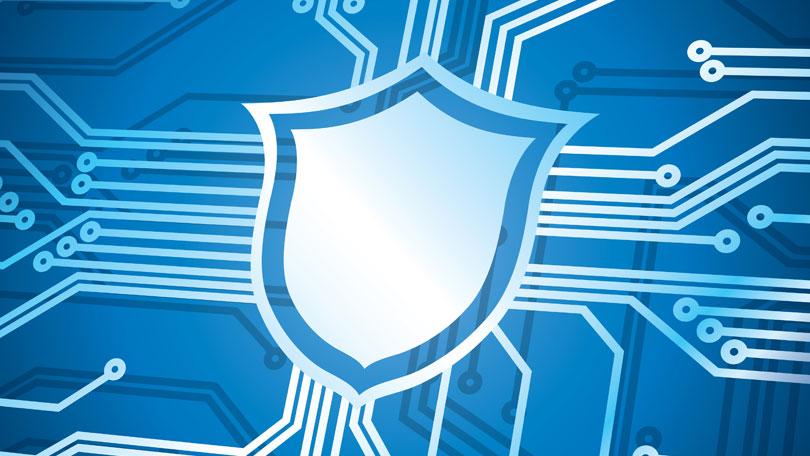 На какой картинке мальчик делает правильно?
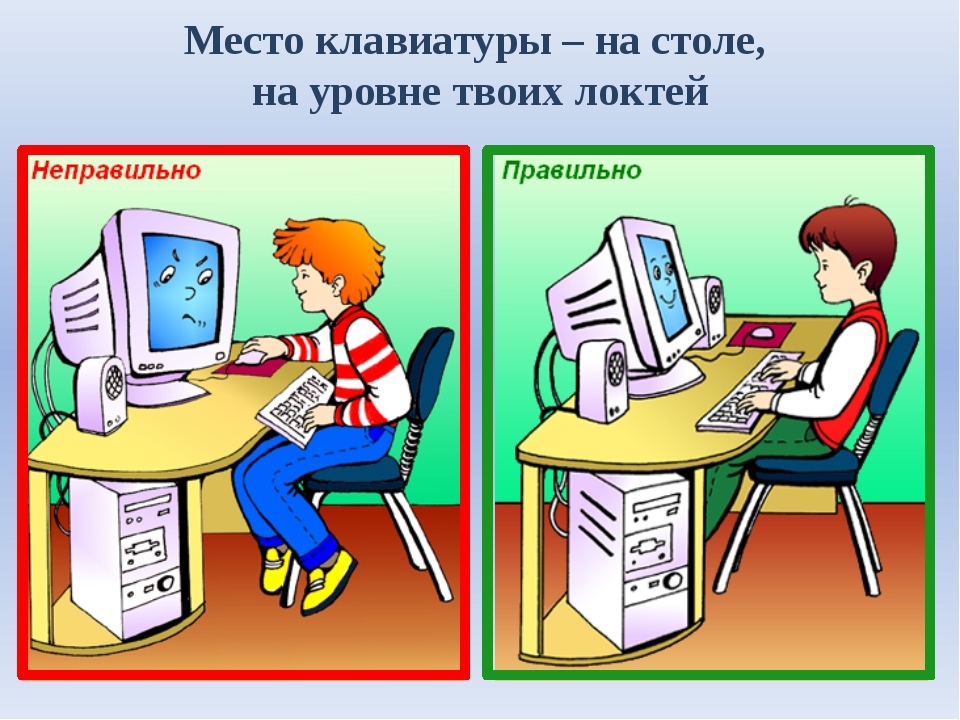 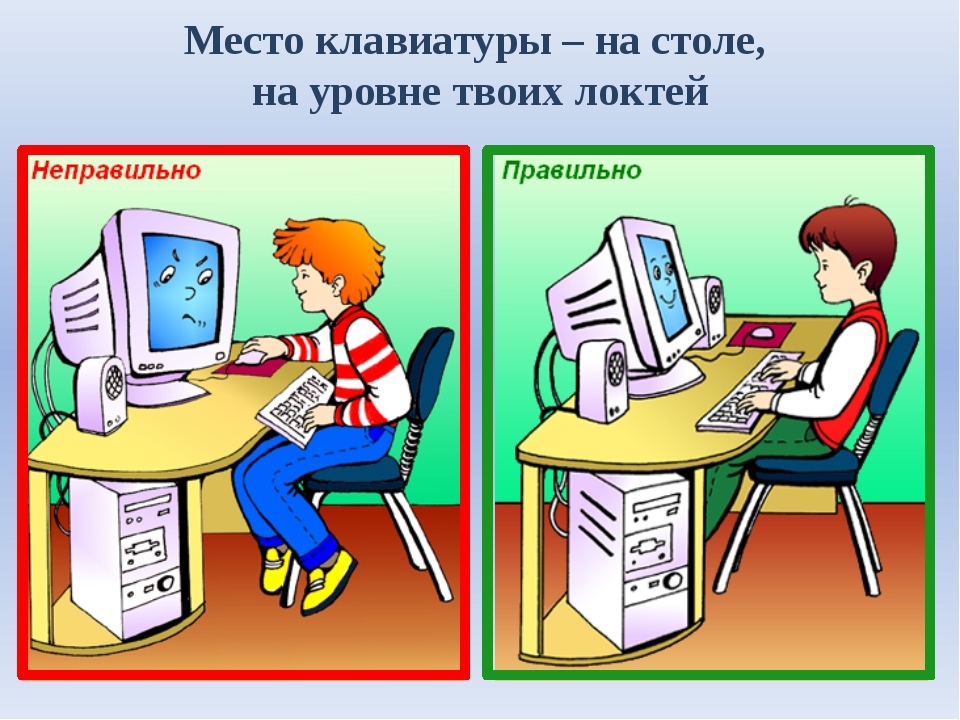 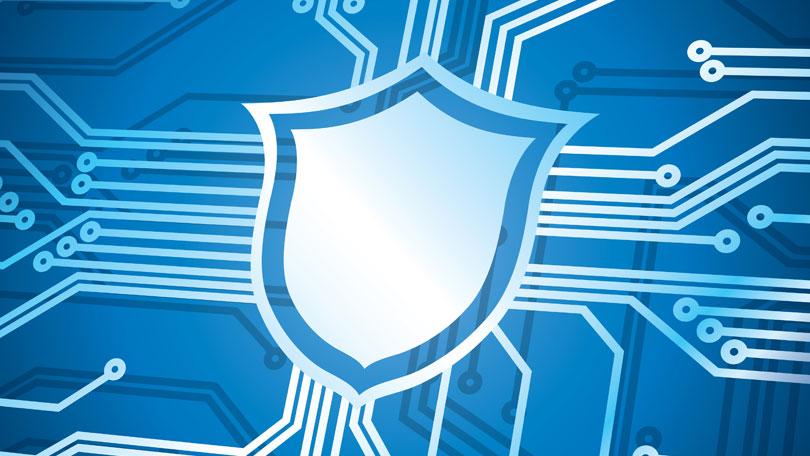 вы молодцы!
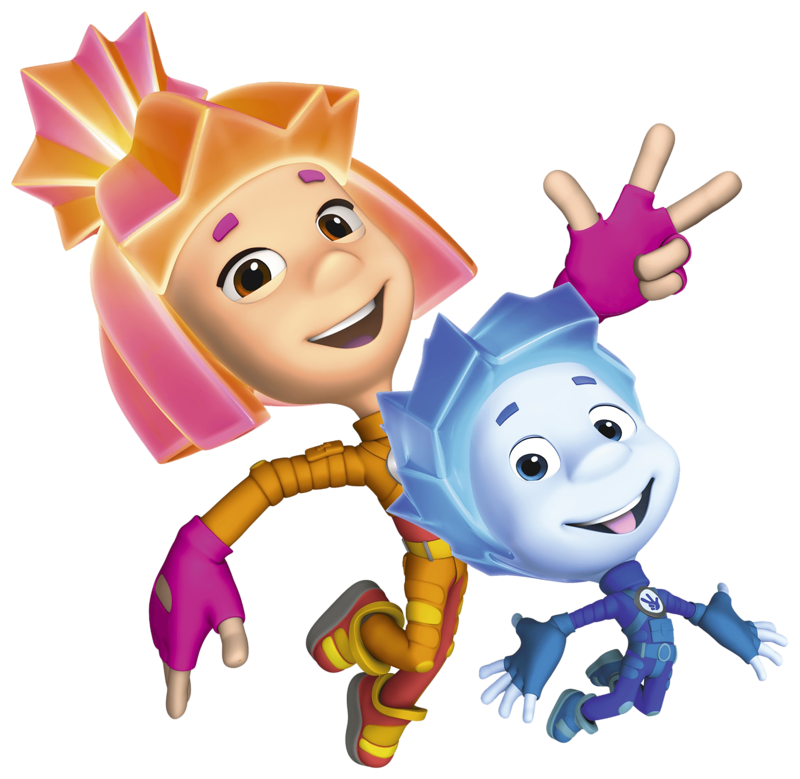 Далее
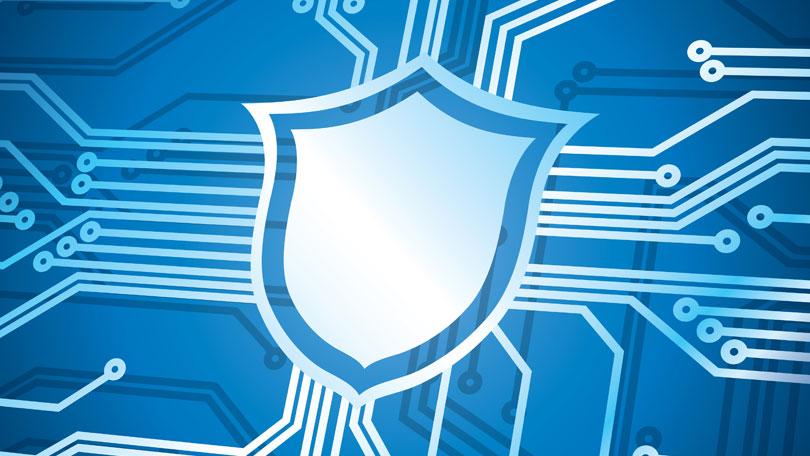 Подумайте ещё!
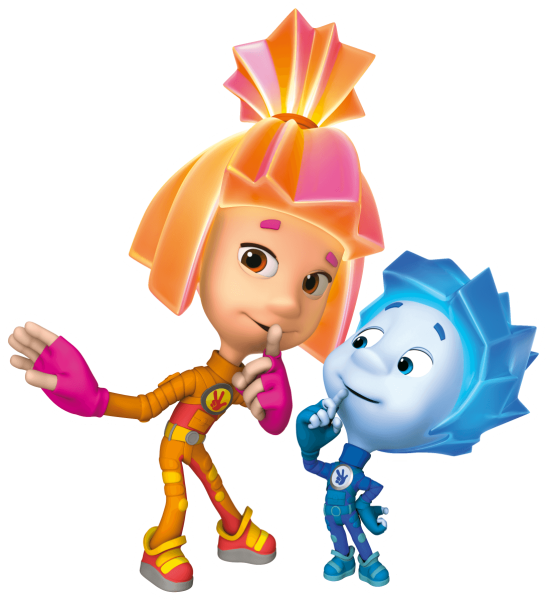 Далее
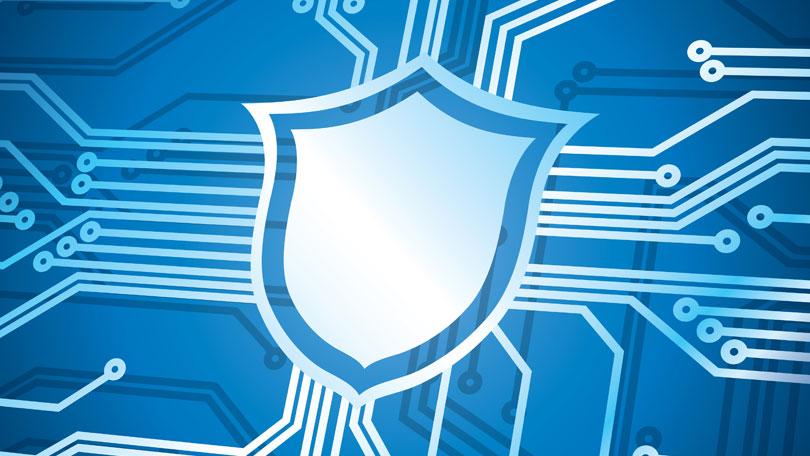 На какой картинке мальчик делает правильно?
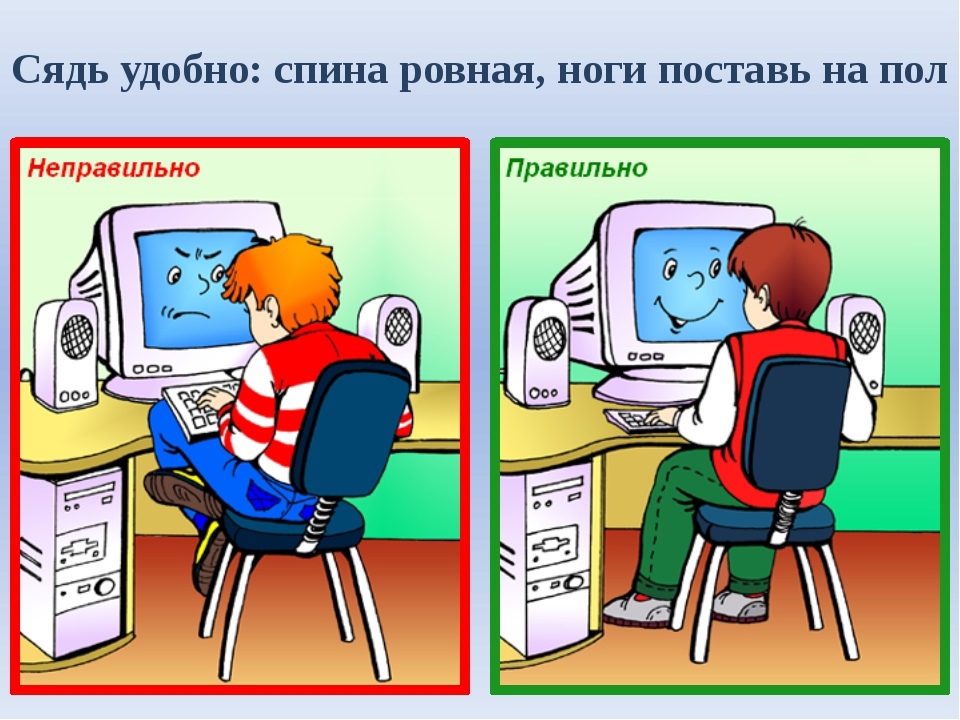 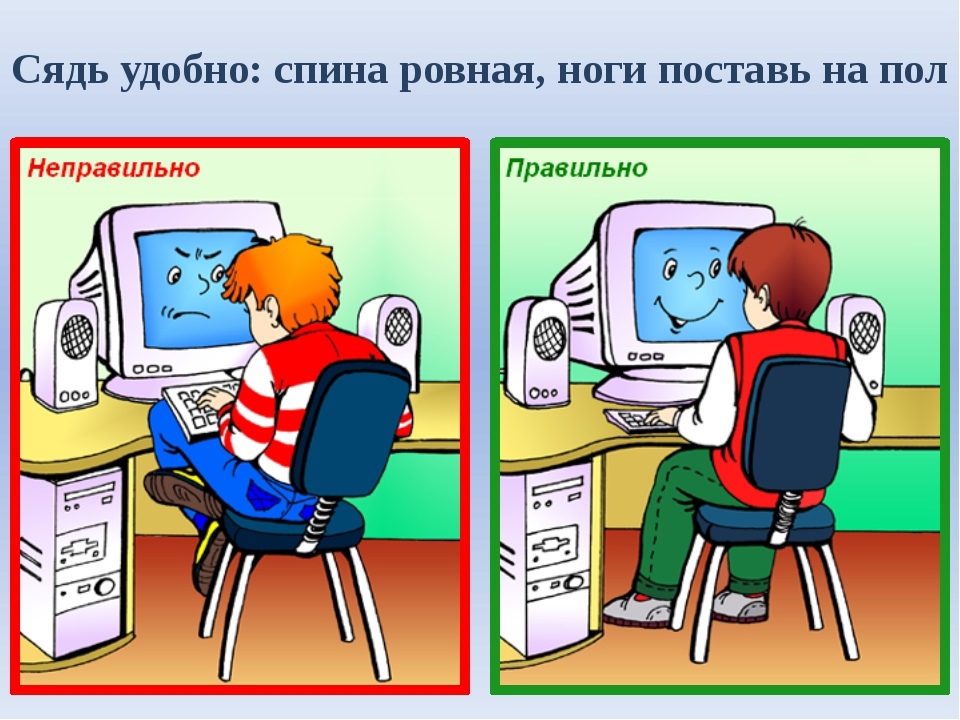 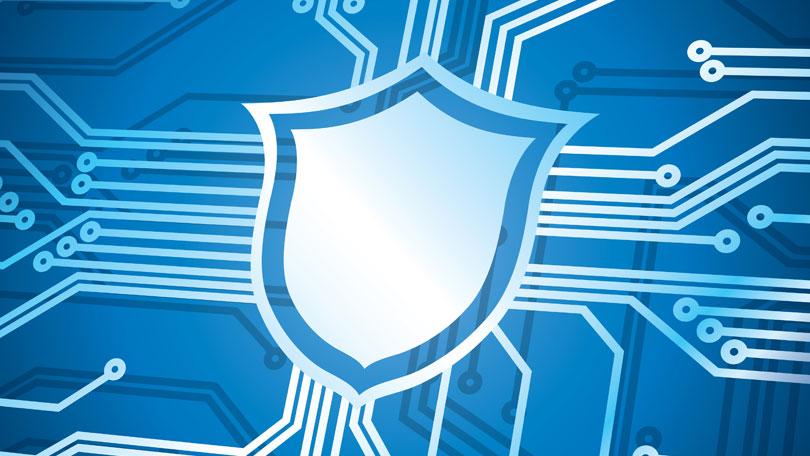 Подумайте ещё!
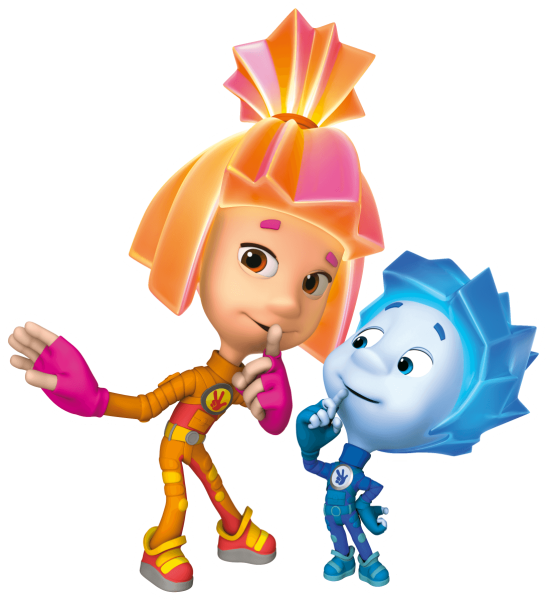 Далее
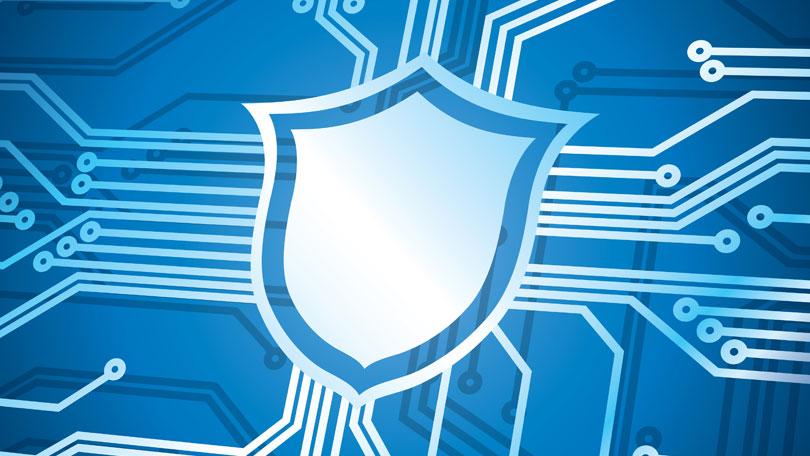 вы молодцы!
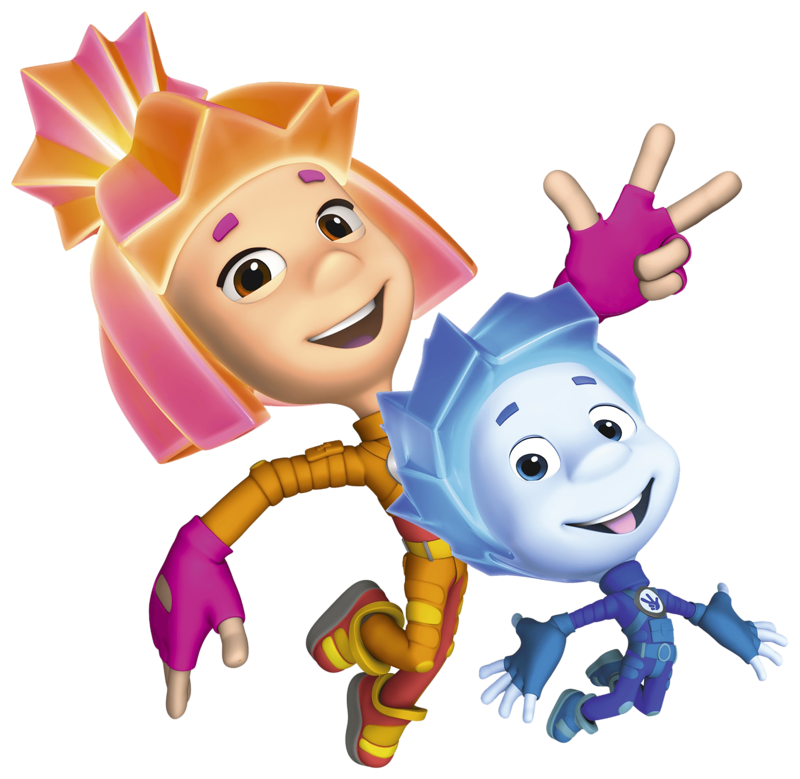 Далее
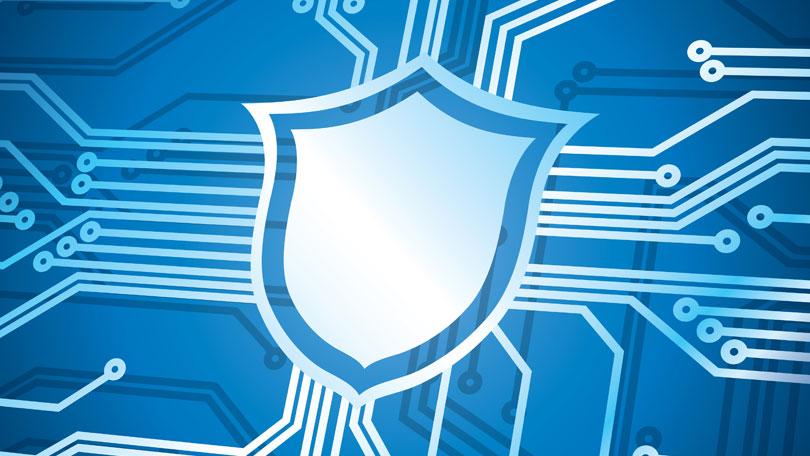 На какой картинке мальчик делает правильно?
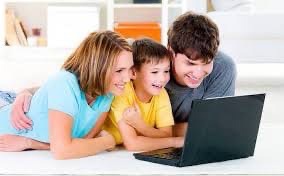 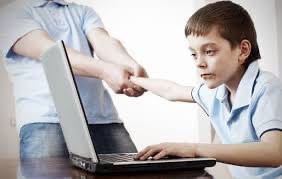 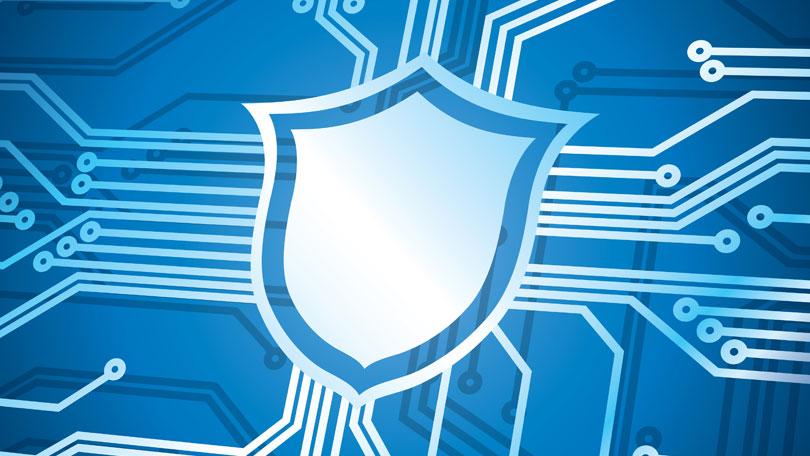 вы молодцы!
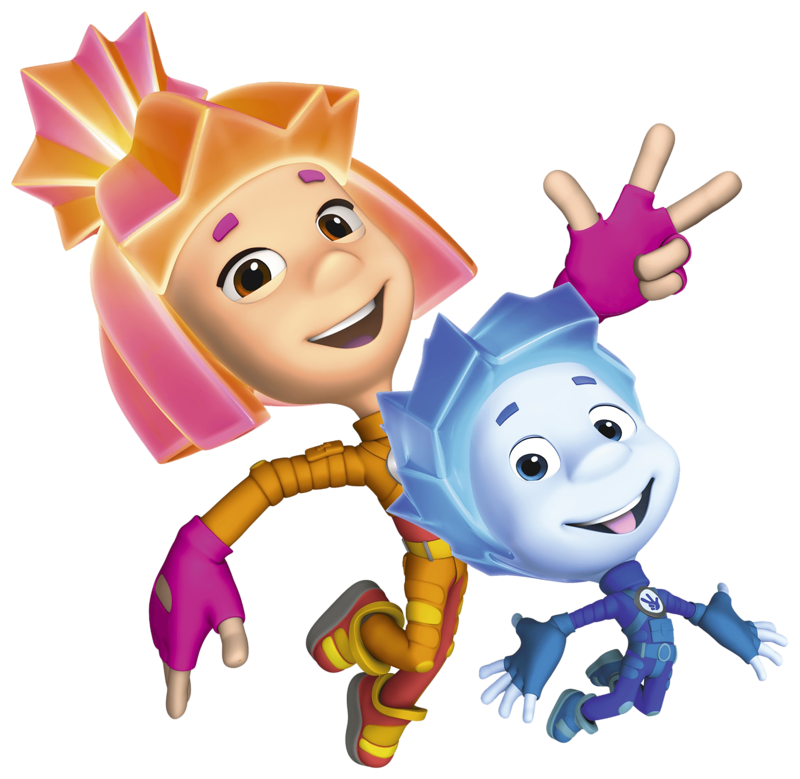 Далее
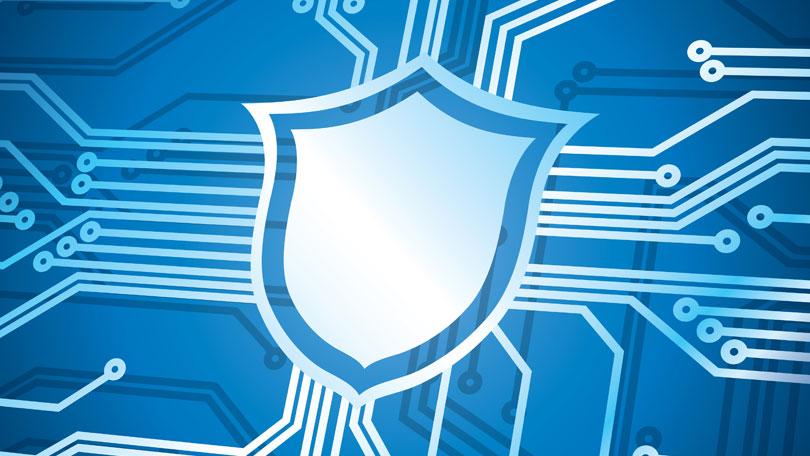 Подумайте ещё!
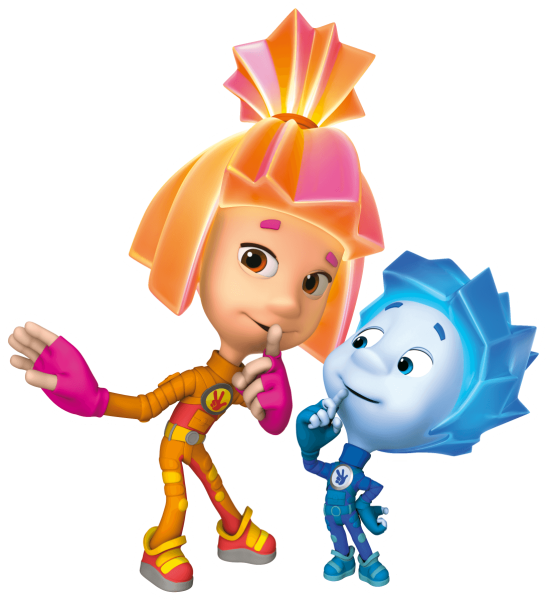 Далее
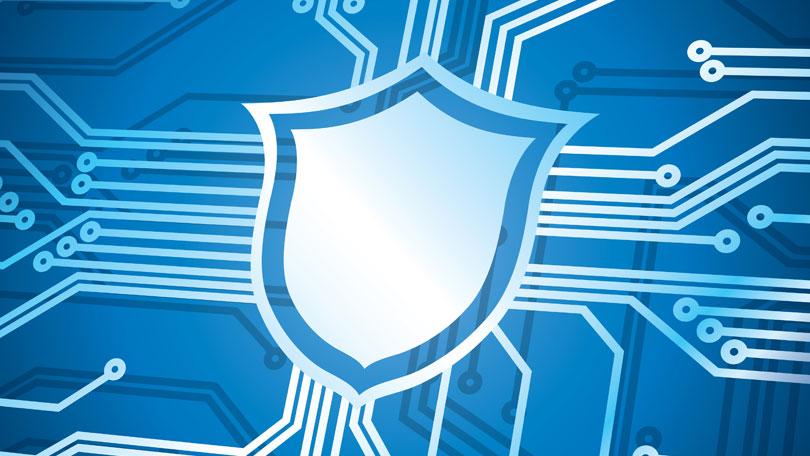 На какой картинке мальчик делает правильно?
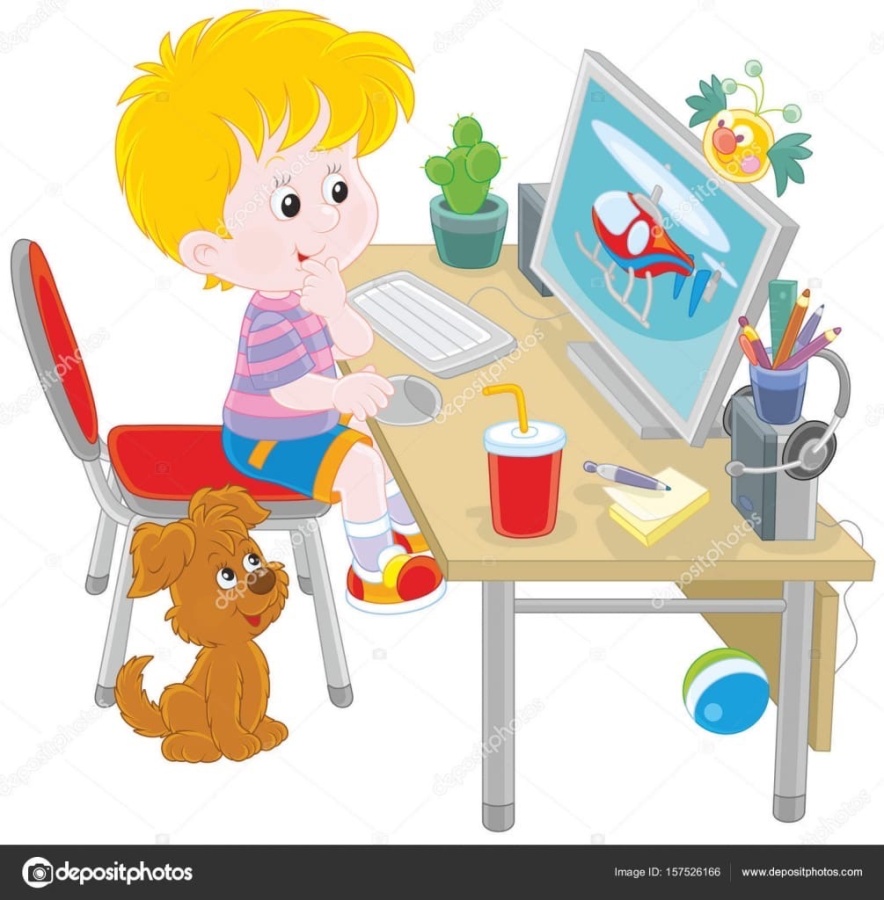 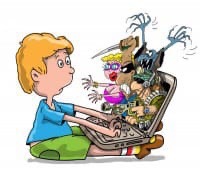 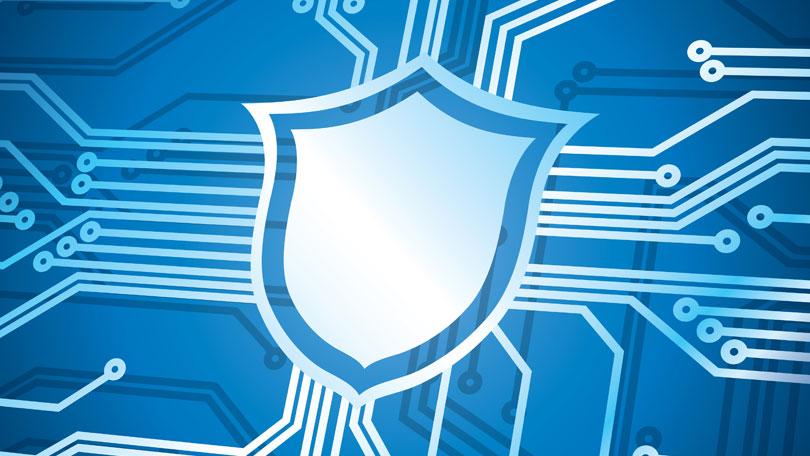 вы молодцы!
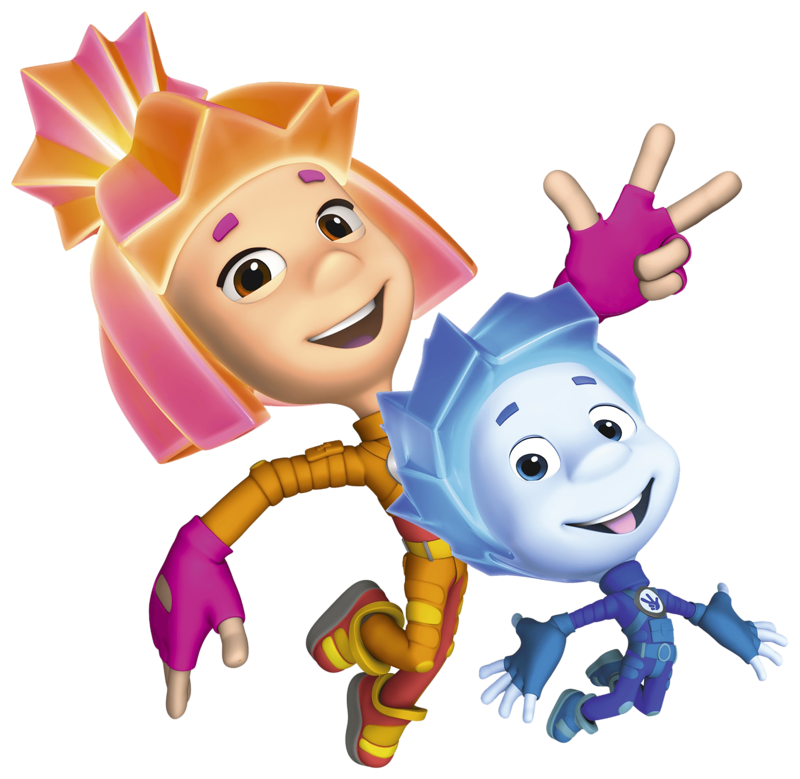 Далее
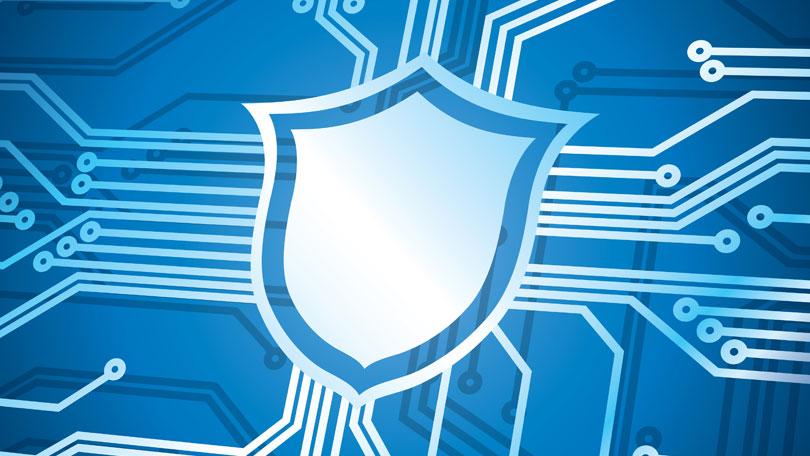 Подумайте ещё!
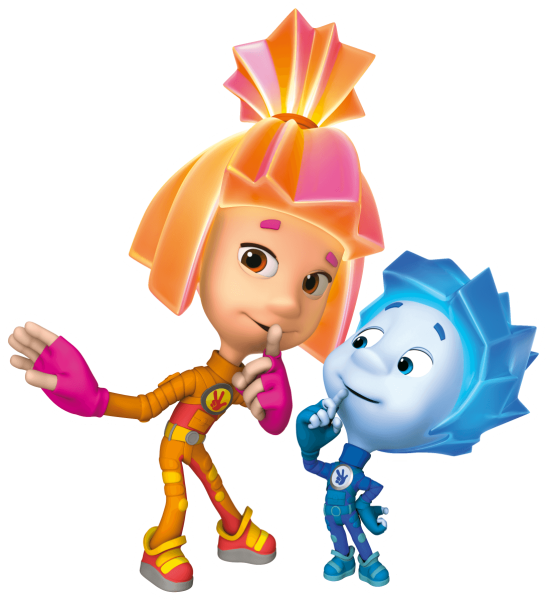 Далее
МОЛОДЦЫ! ПОЗДРАВЛЯЕМ!
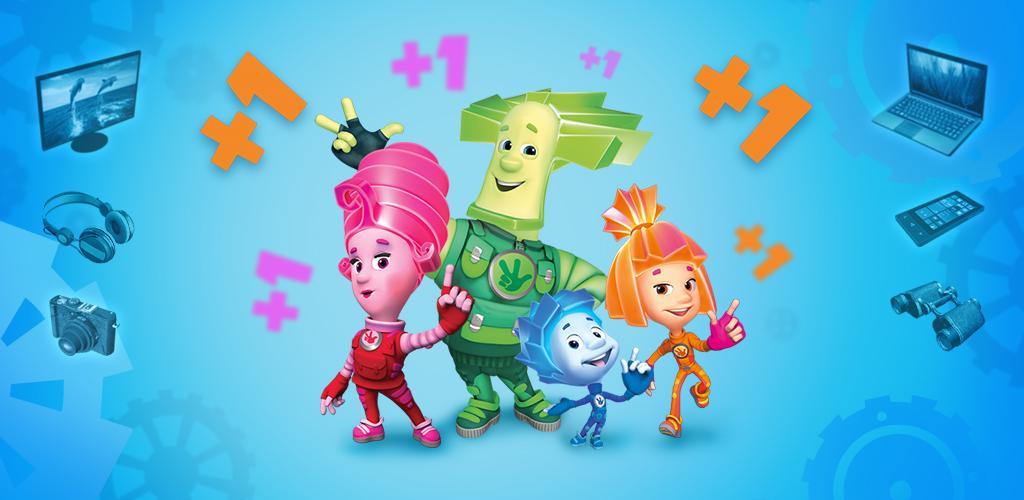 ВЫ ПРОШЛИ ВСЮ ИГРУ!!!
Выход